26 JUN 2025
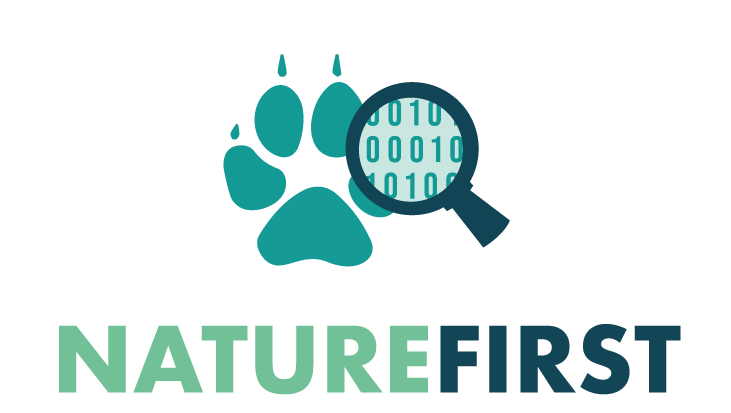 Habitat Mapping Model: A Step-by-Step Approach to Creating Useful Habitat Maps
Boris Hinojo , Federico Cheda, Yago Alonso (3edata) and Melanie Arp (Sensing Clues)
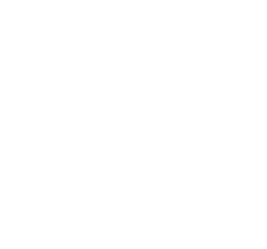 Habitat Mapping Model
More
than a map
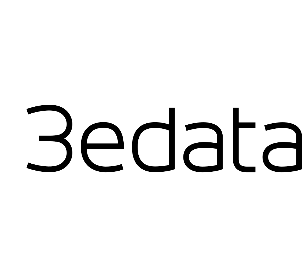 More than a map
A Model for Habitat Mapping and Assessment
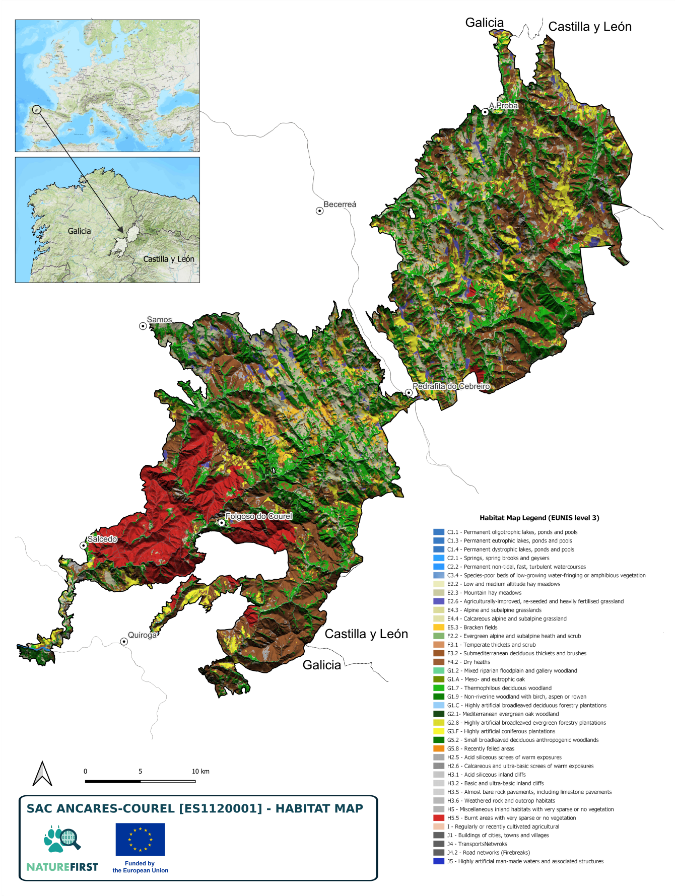 Automatic classification of multi-spectral images 
Integration of previous thematic cartography
Validation rules and habitat definition Manager

Integration of information on pressures and threats
Calculation of variables for assessing conservation status 
Facilitate the definition of conservation objectives (SSCOs)  

Reduce costs of production, updating and data management.
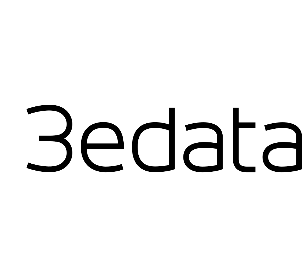 Internal Functioning of the Model
General scheme. Mapping
Thematic layers Integration
Image classifier
EUNIS
Specific Rules for habitats
Generation of final map
EUNIS/HCI
Based on multispectral images and Training Areas network.
Incorporation of habitats through thematic layers.
Determination of habitats using a decision tree.
Structure of the information and export of results.
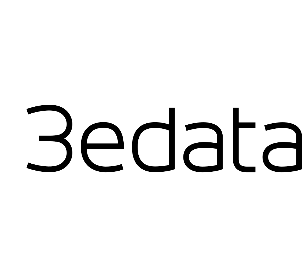 Internal Functioning of the Model
Minimal unit of analysis
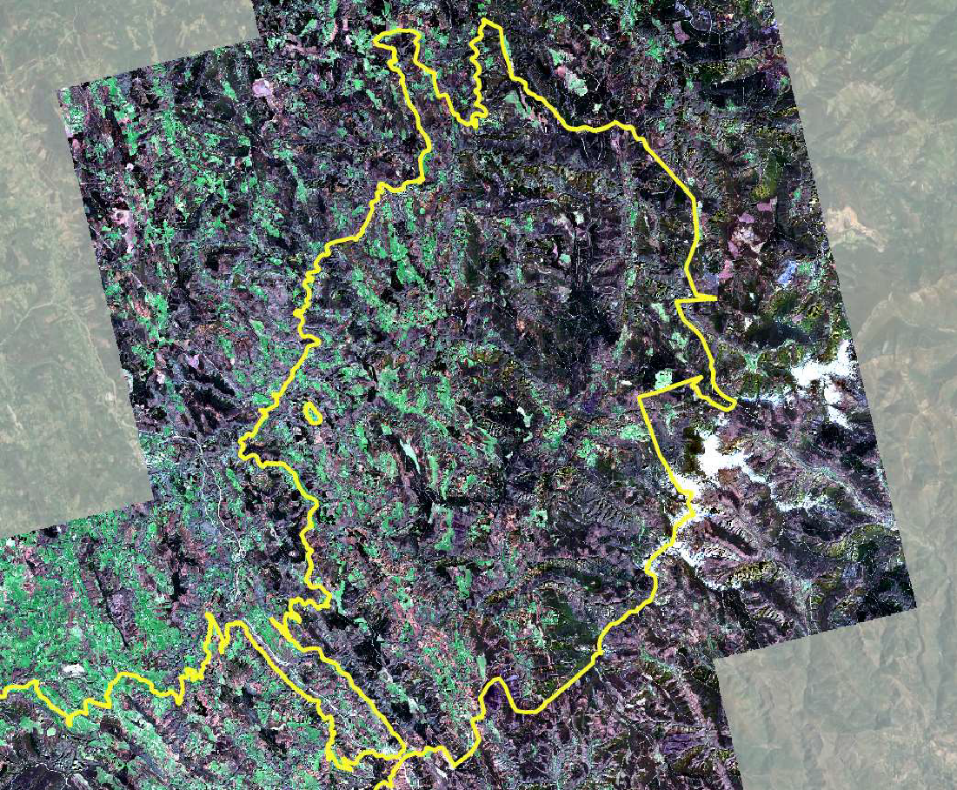 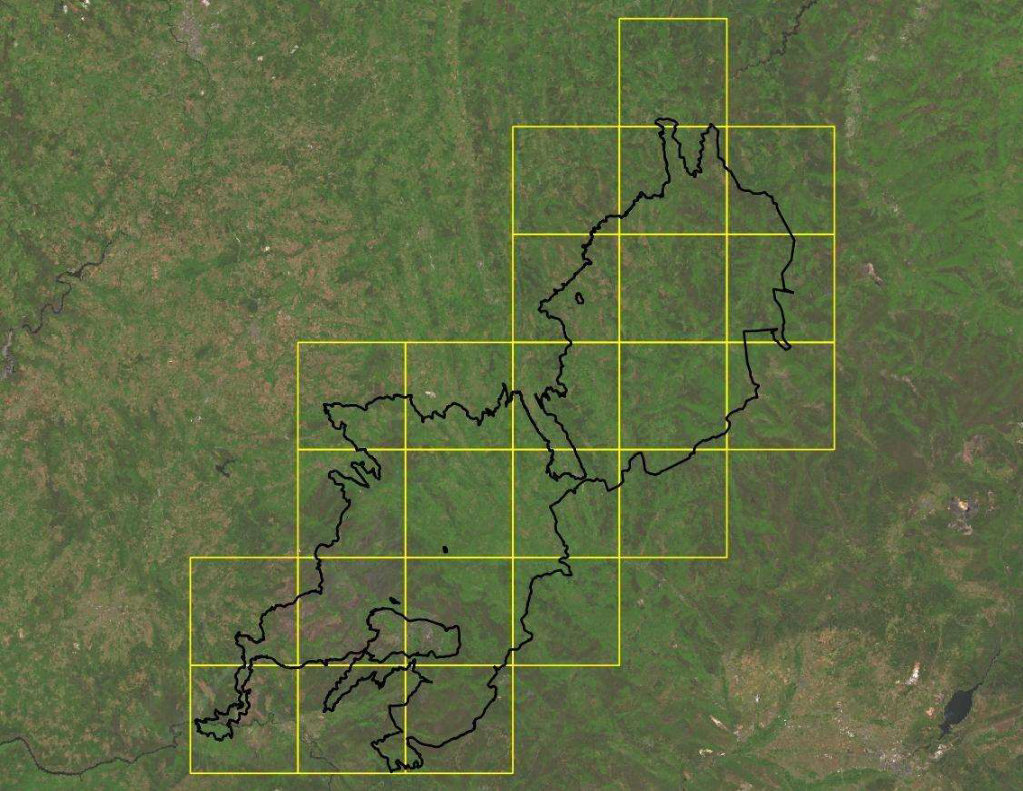 Multispectral image mosaics.
Classification system based on N images
Basic unit of analysis (cells) 10x10km grid
for Sentinel 2 imagery
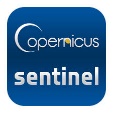 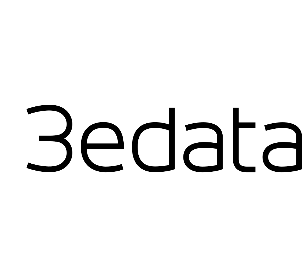 Internal Functioning of the Model
The importance of the Ground Truth
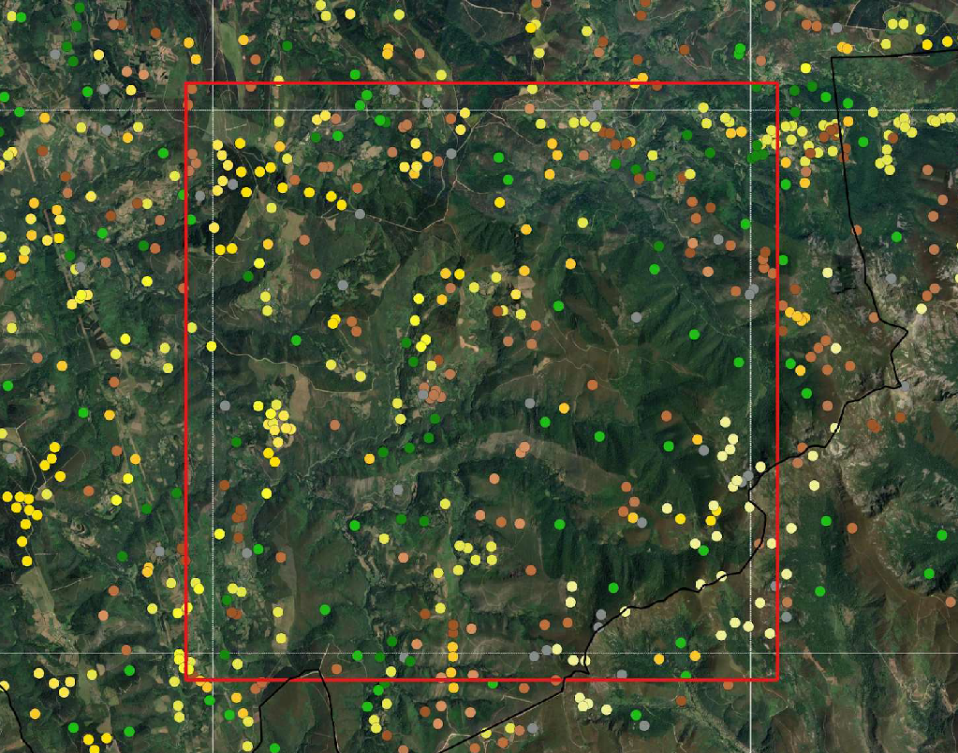 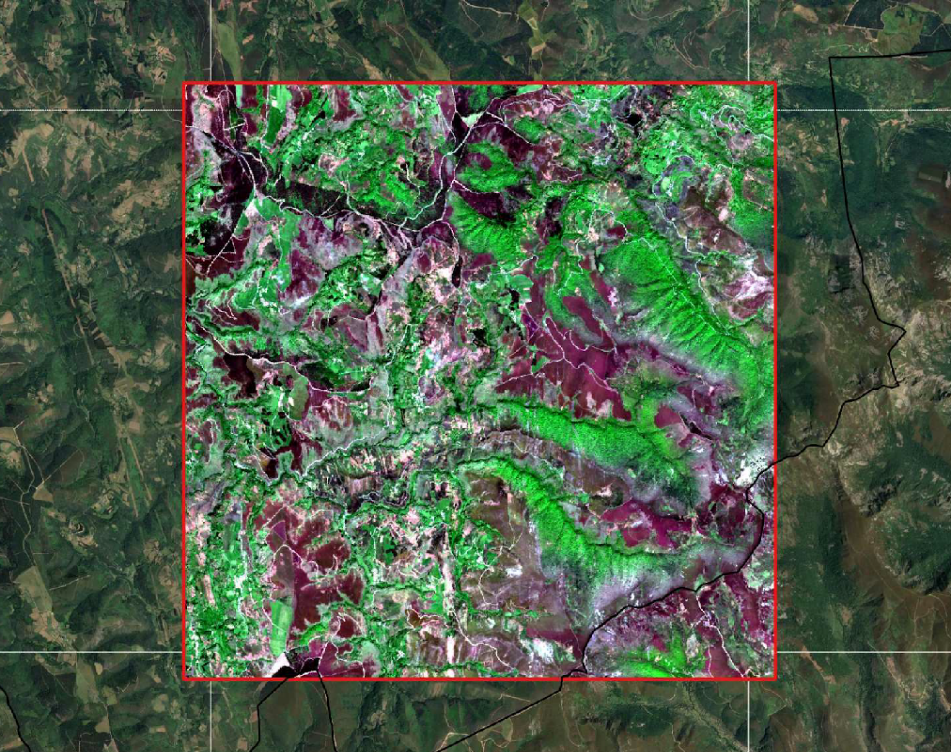 Network of Training Areas. Labelled with maximum known level of EUNIS classification. 
Densification and determination of classes adapted to each cell 10x10km.
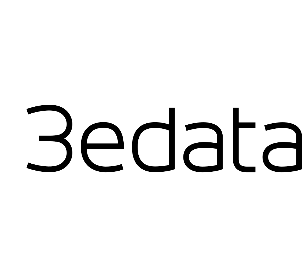 Internal Functioning of the Model
Spectral response of a habitat
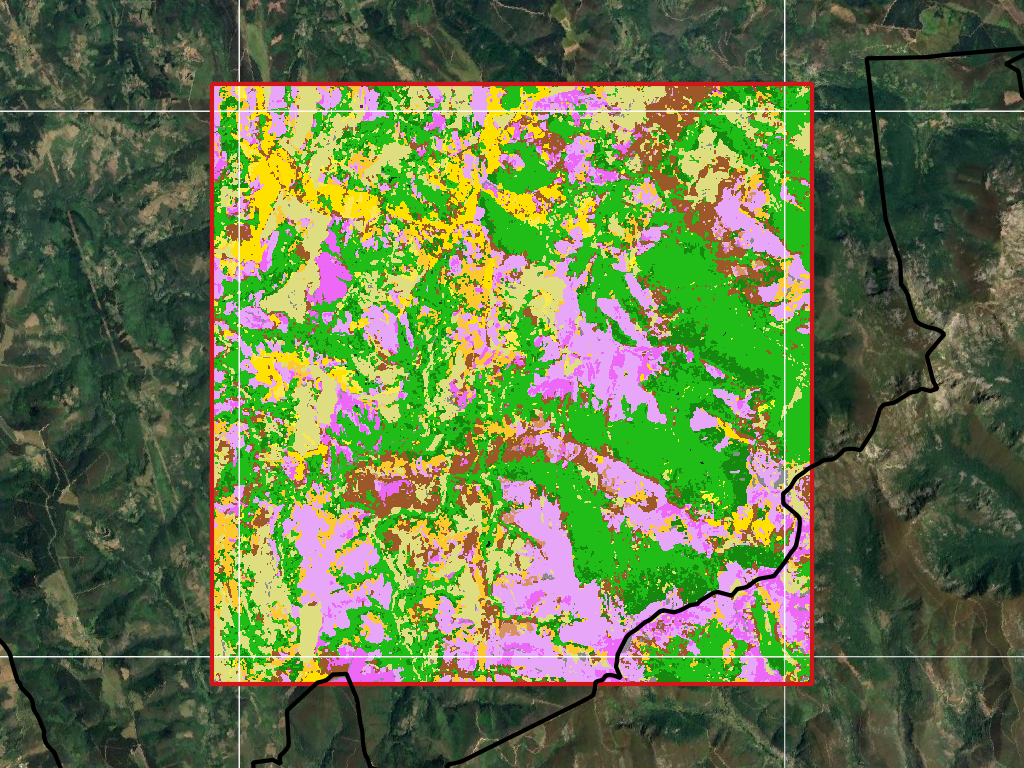 EUNIS classes in the Image Classifier product (Raster format)
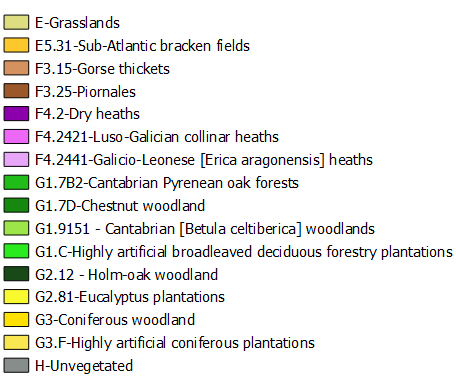 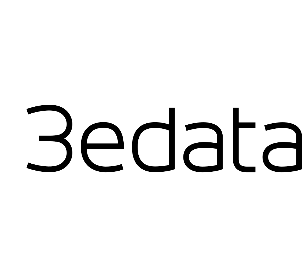 Internal Functioning of the Model
Thematic layers Integration
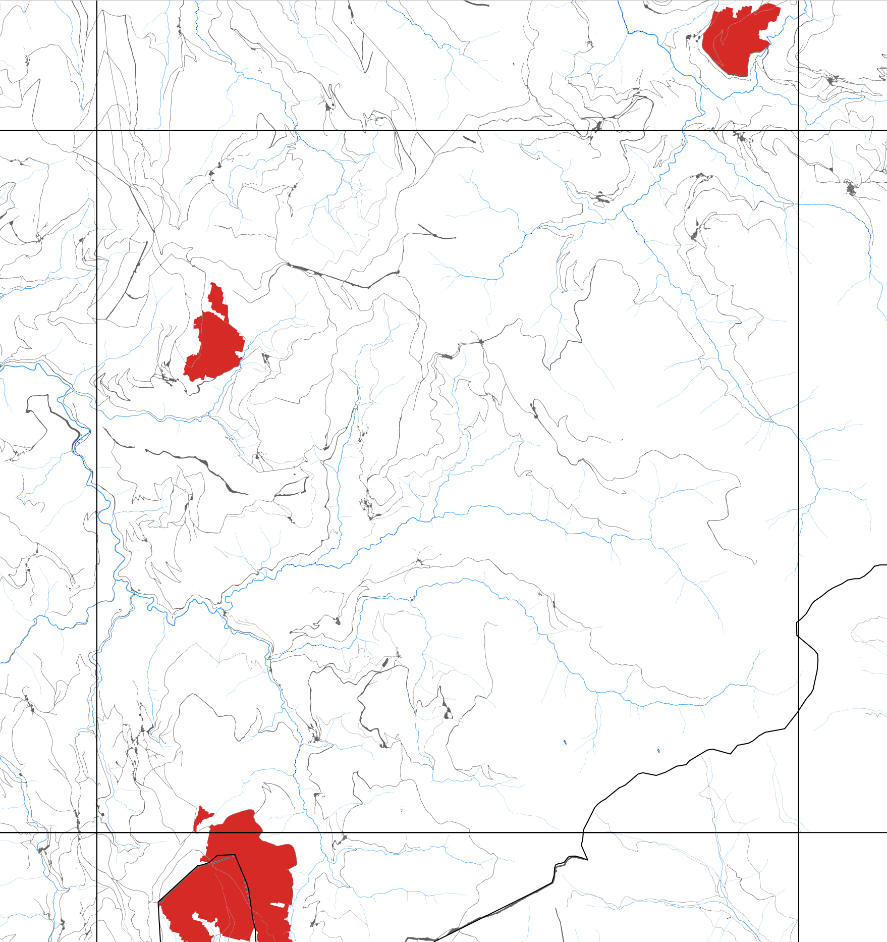 Integration of previous reference cartography. Classes easily assimilated with a EUNIS category, with proven accuracy and reliability. Examples:
Water bodies and river channels
Buildings/Urbanizations
Communication
Infrastructures
Burnt areas
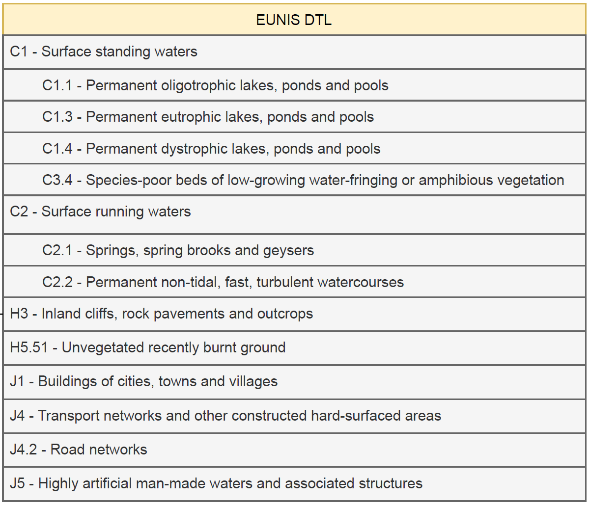 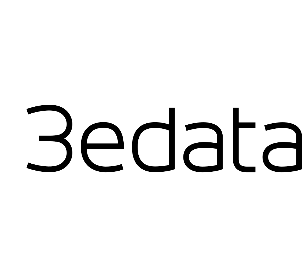 Internal Functioning of the Model
Specific Rules for habitats [RTL]
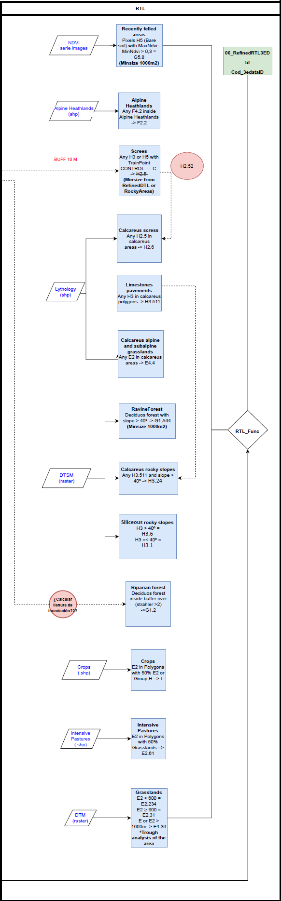 Analysis of previous cartography and biogeographic information. 
Definition of rules for assigning new EUNIS categories not previously identified. 
Examples:
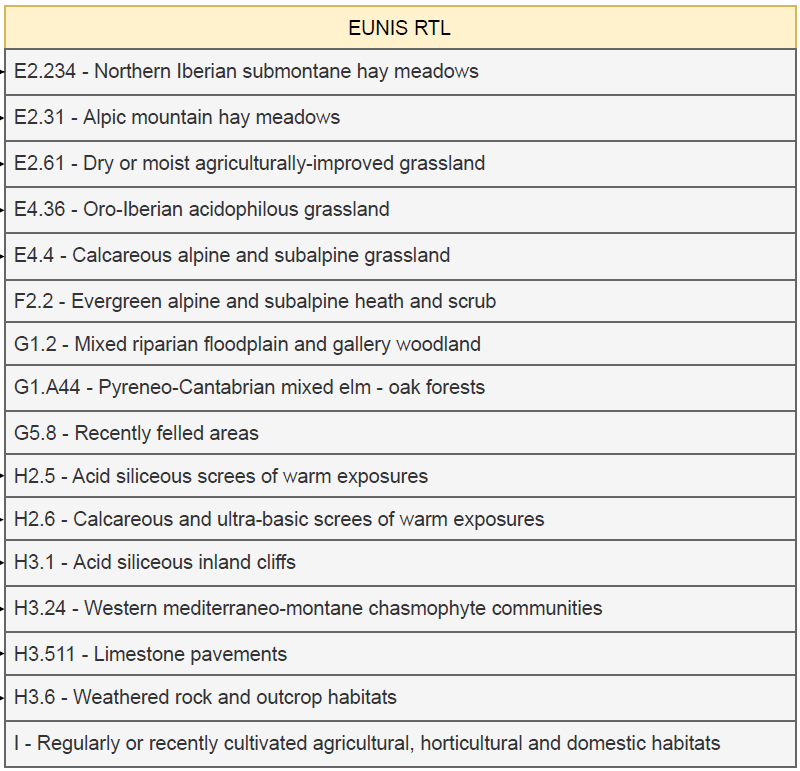 Altitude map
Slope map
Geologic map
Agrarian maps (CAP)
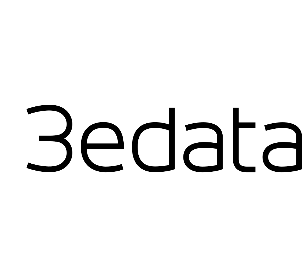 Internal Functioning of the Model
Generation of final map
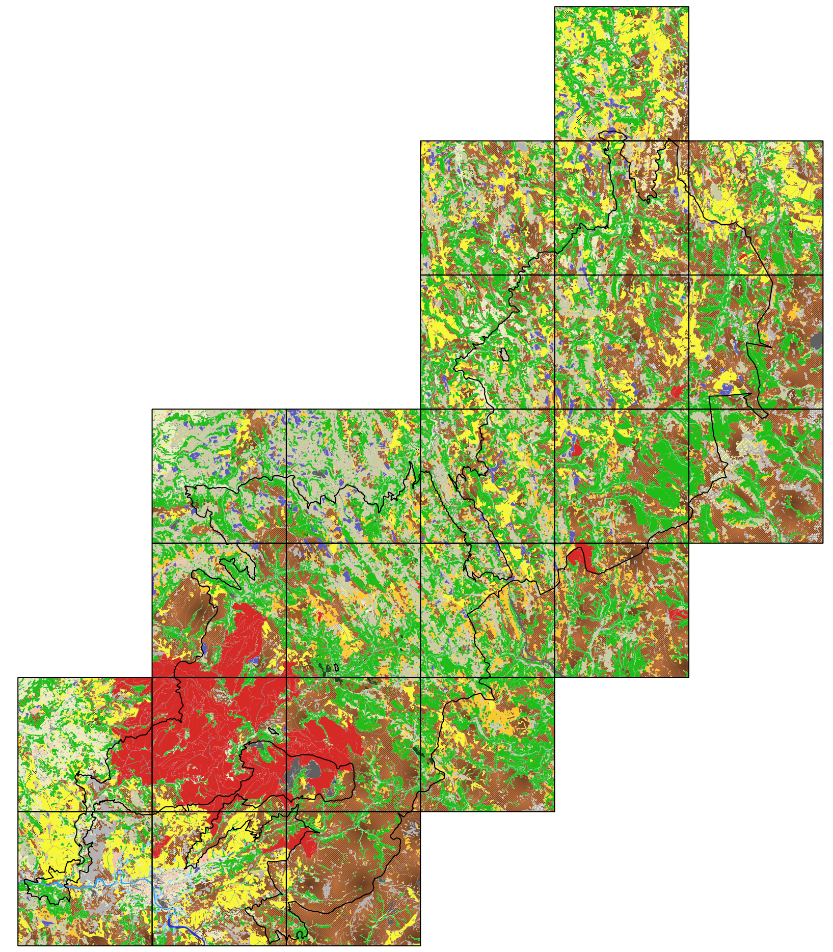 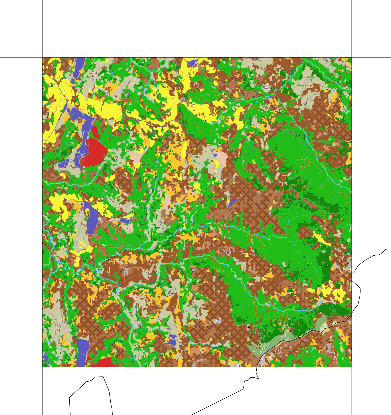 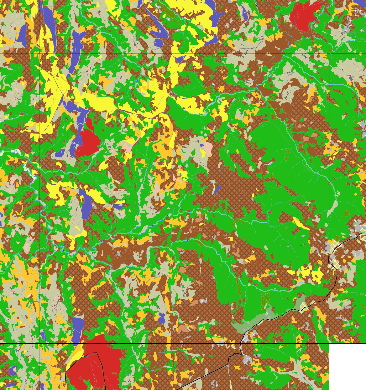 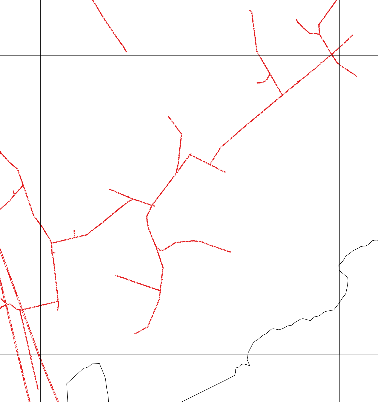 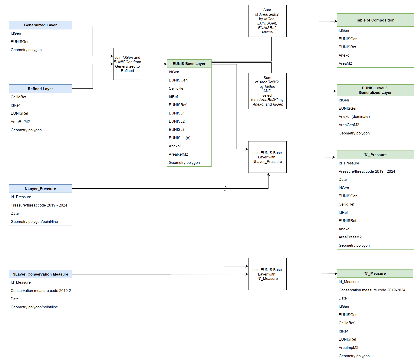 EUNIS base layer
EUNIS Level 3
Relationship structure
Pressures (power line)
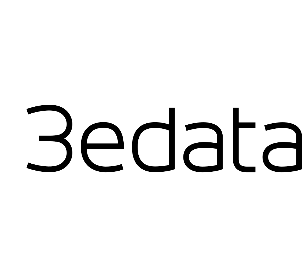 Internal Functioning of the Model
Habitat monitoring. Assessment of conservation status
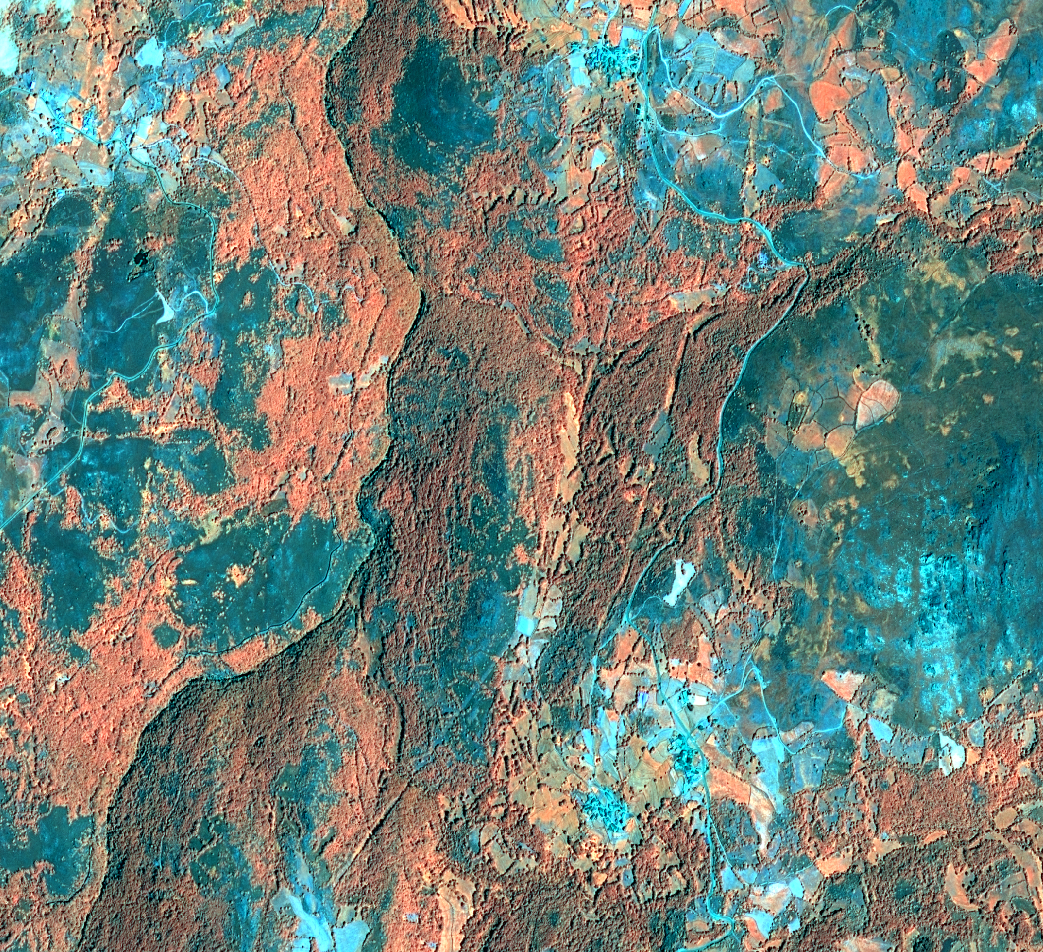 Updating of the habitat mapping. 
Automatic change detection.
Analysis of the dynamics of occupation.
Processes of continuous improvement of the Model.
Improve the capacity for multi-scale analysis.
WORKFLOW Producing the Habitat MapThrough the Habitat Mapping Model
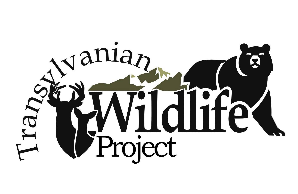 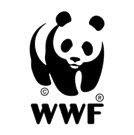 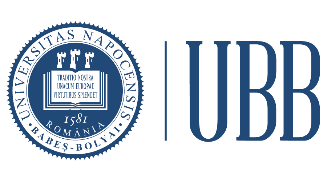 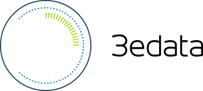 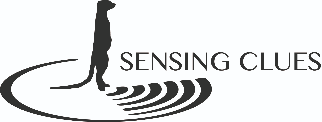 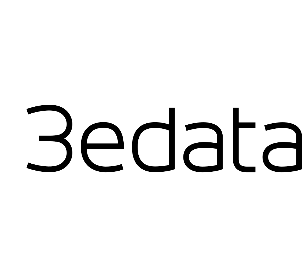 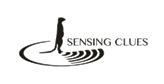 Workflow. Interaction process
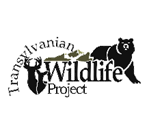 Use case: Băile Tușnad
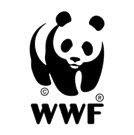 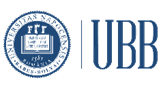 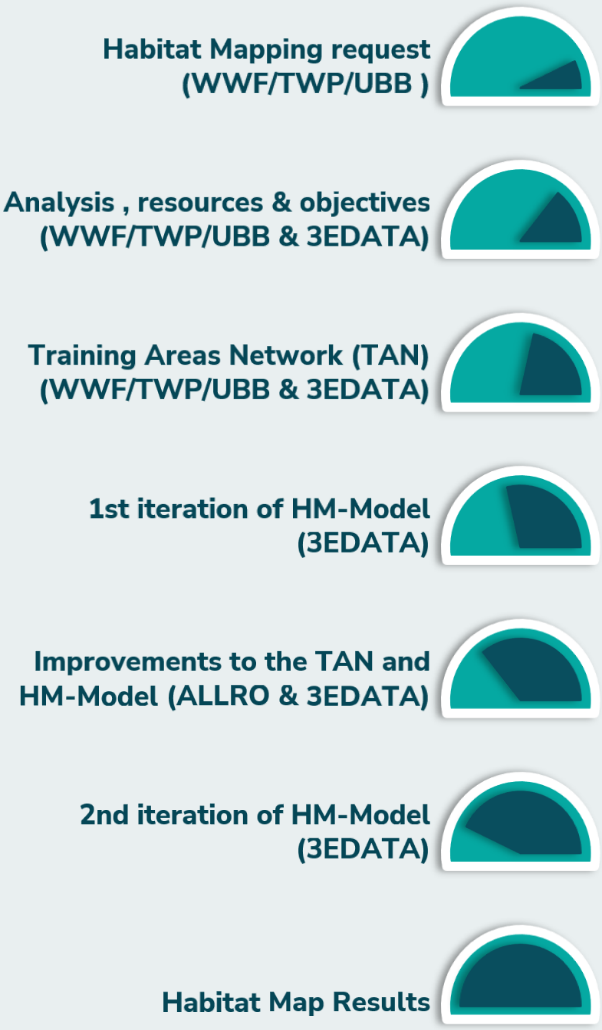 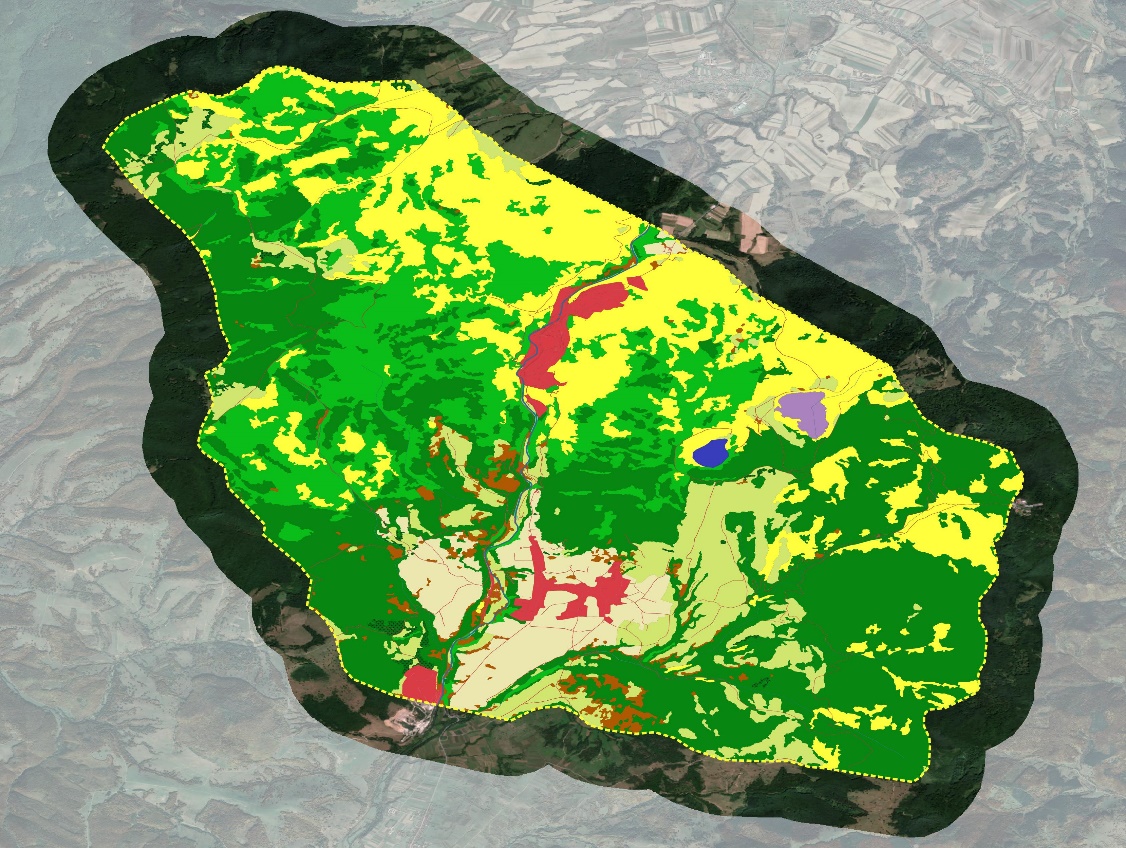 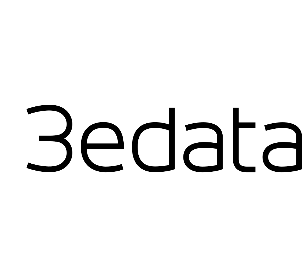 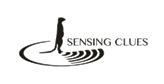 Workflow. Interaction process
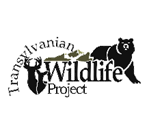 Use case: Băile Tușnad
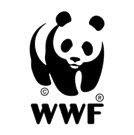 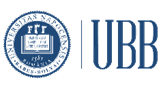 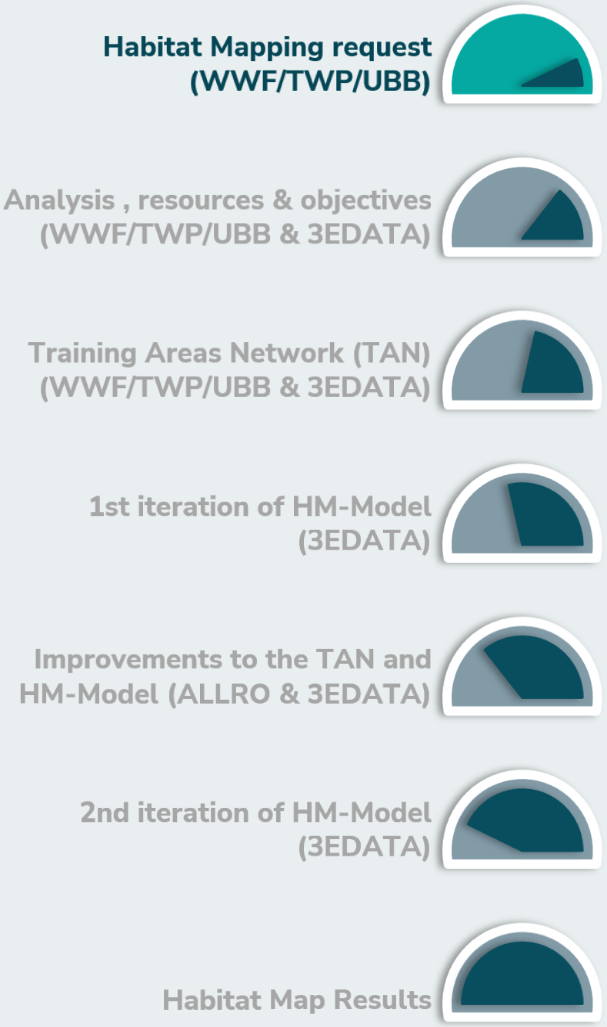 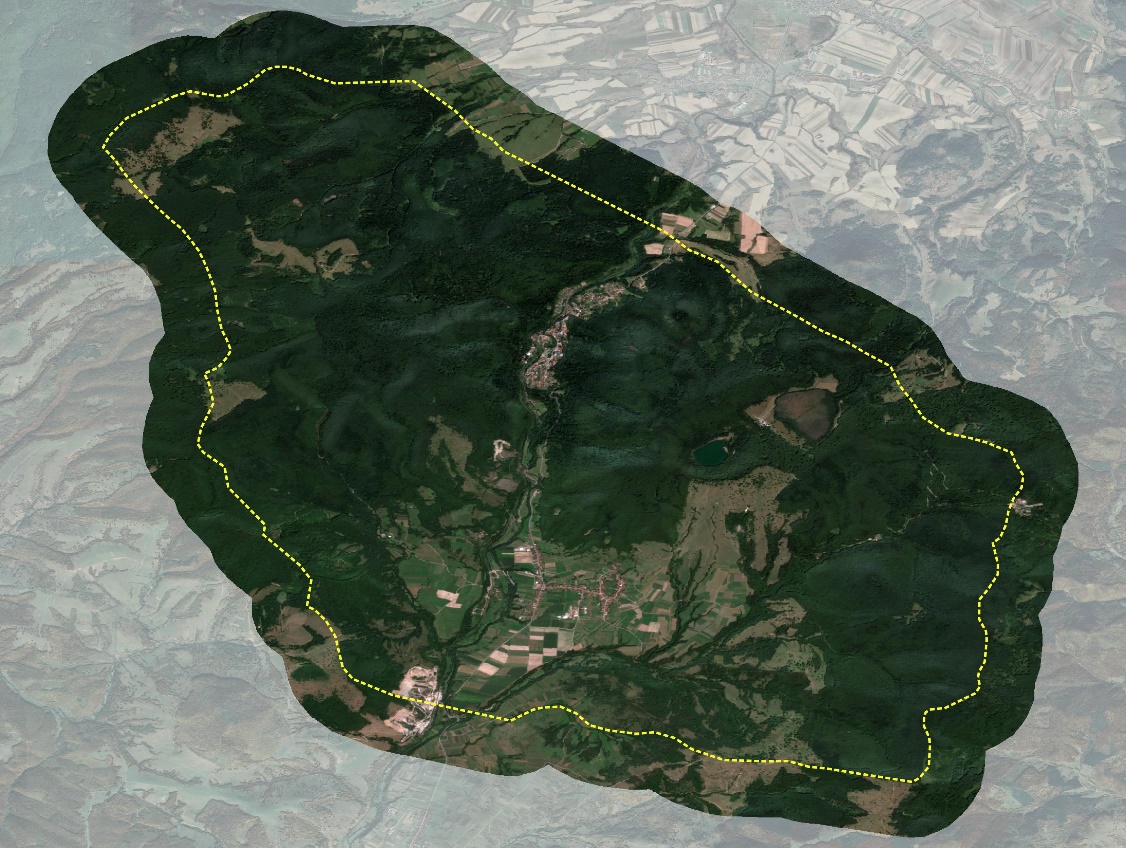 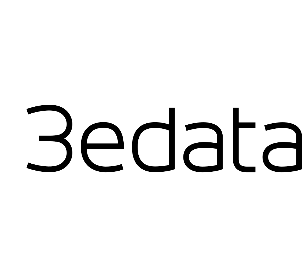 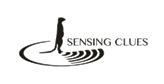 Workflow. Interaction process
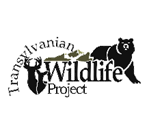 Use case: Băile Tușnad
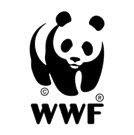 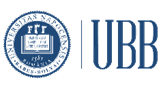 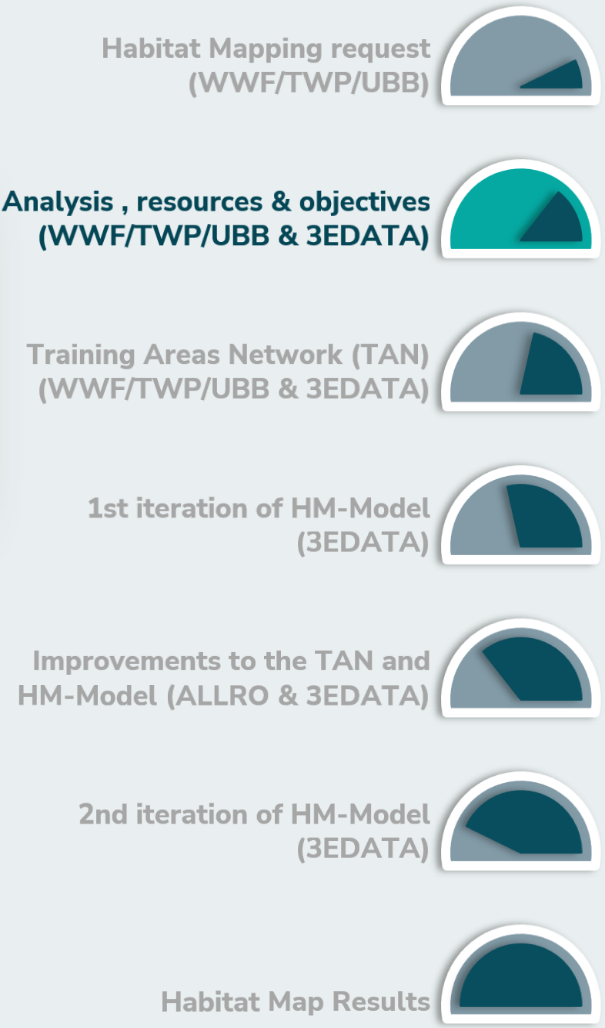 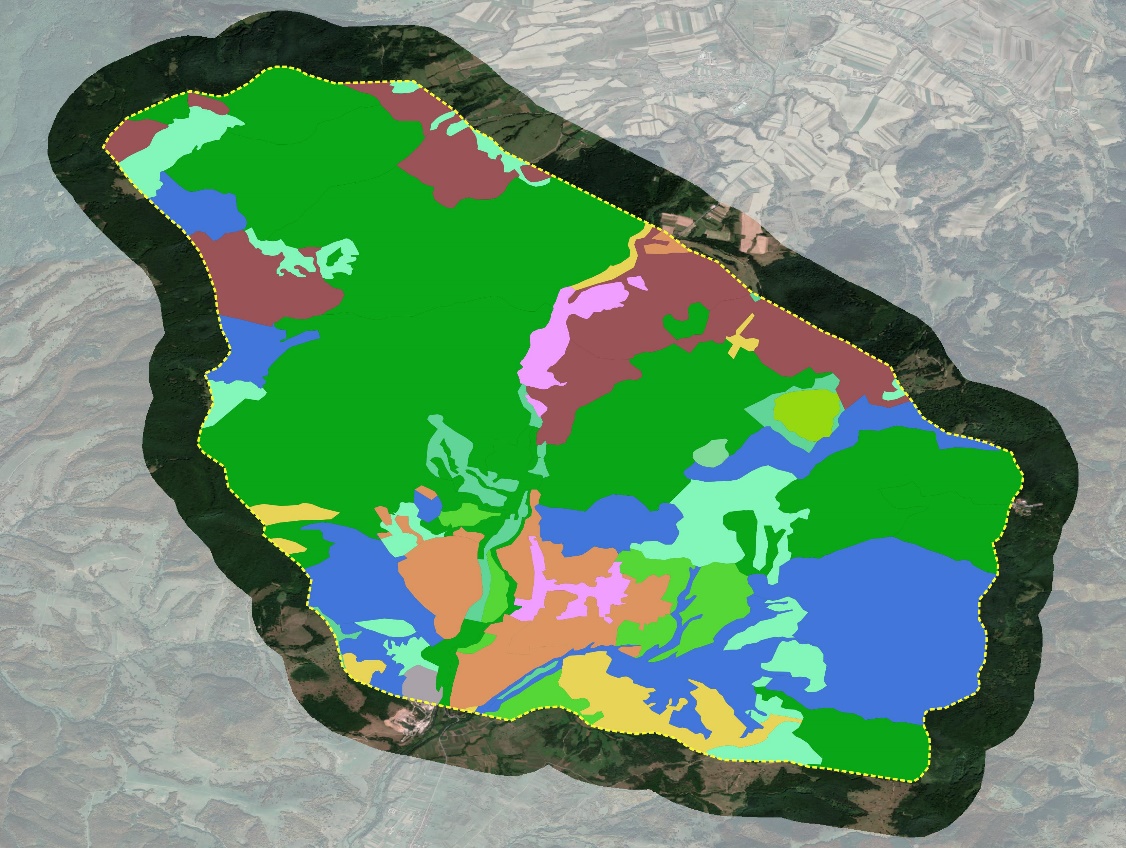 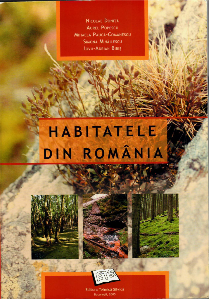 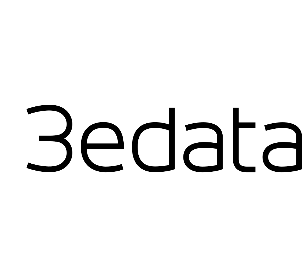 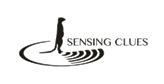 Workflow. Interaction process
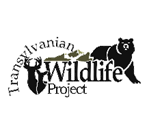 Use case: Băile Tușnad
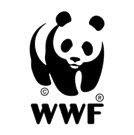 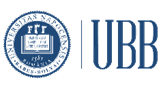 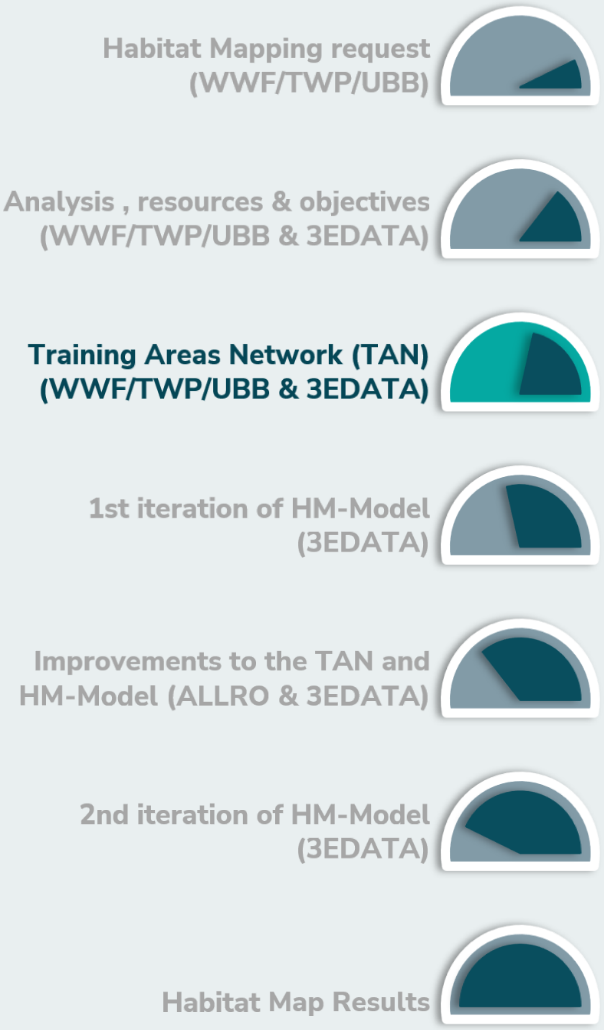 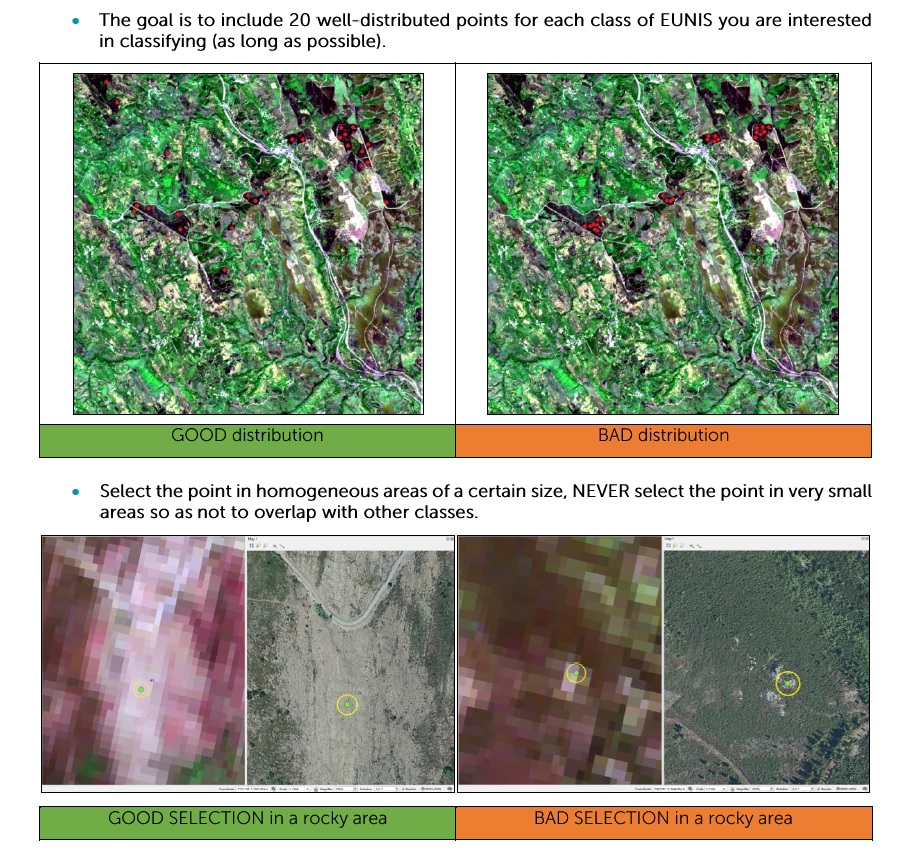 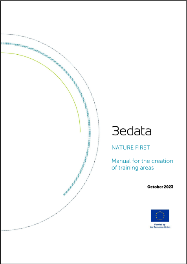 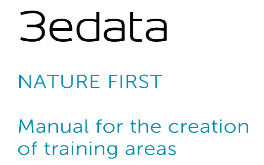 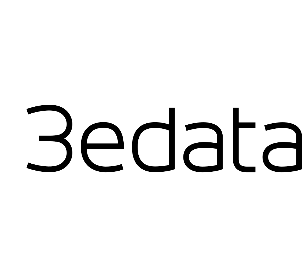 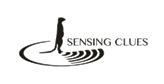 Workflow. Interaction process
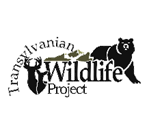 Use case: Băile Tușnad
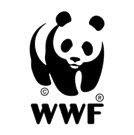 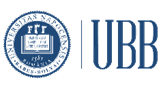 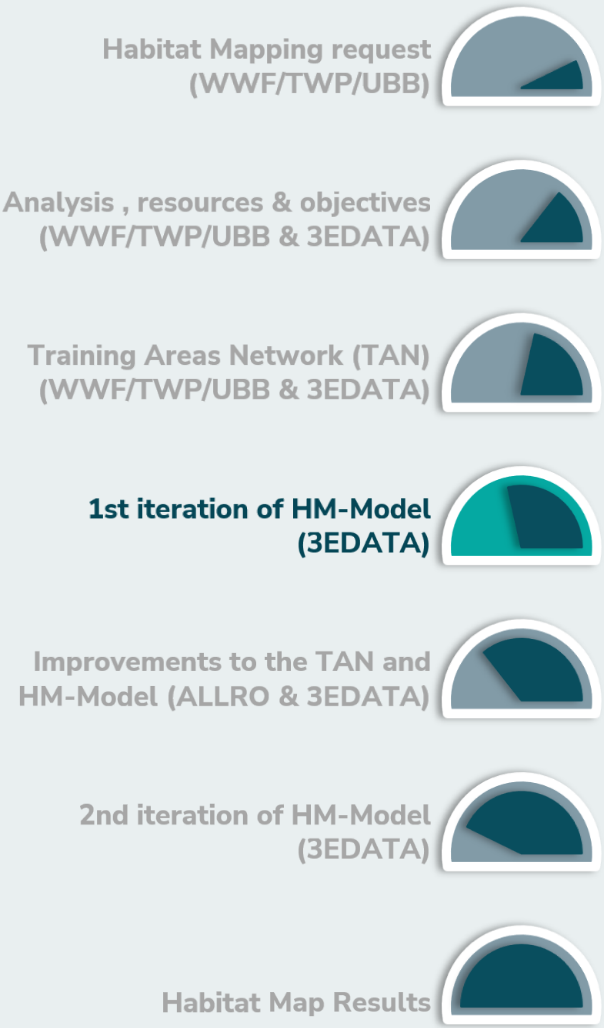 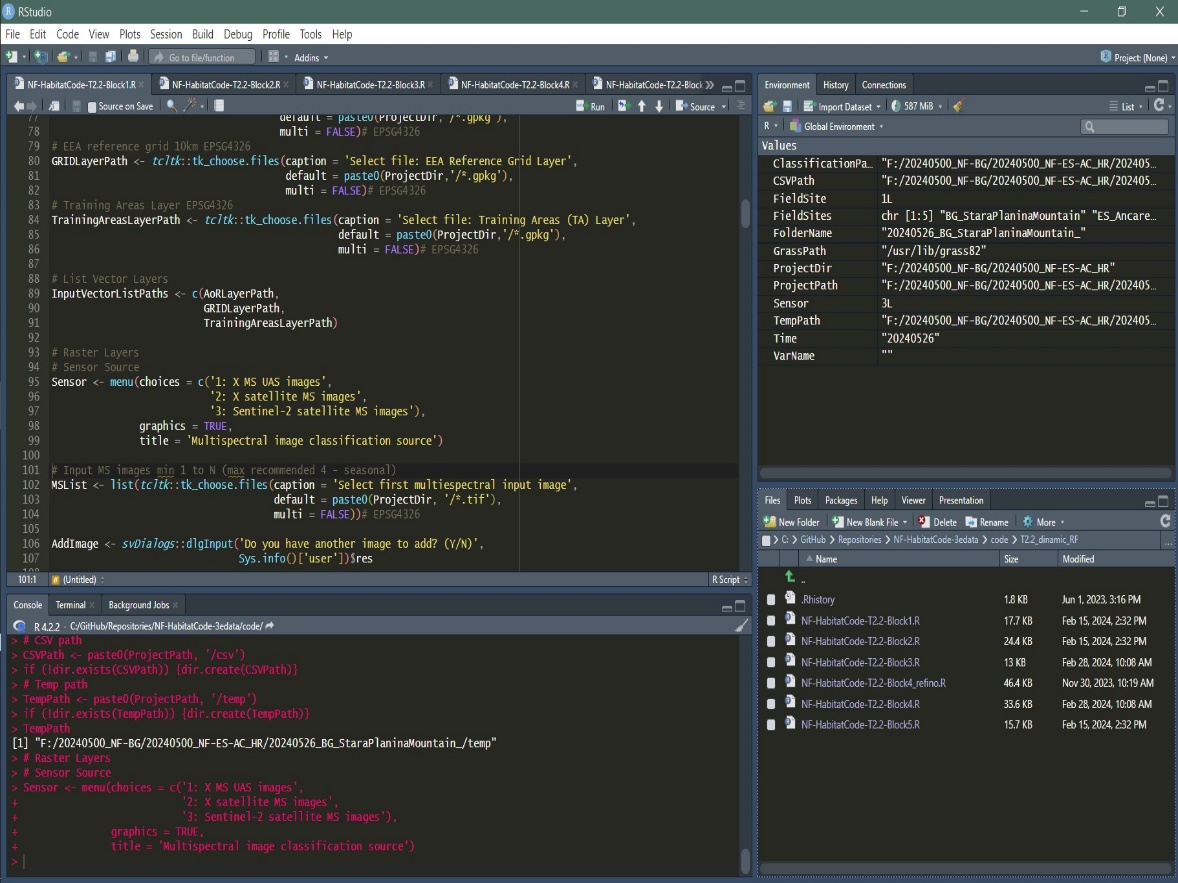 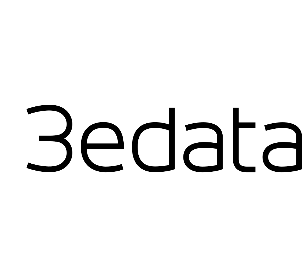 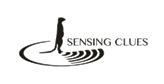 Workflow. Interaction process
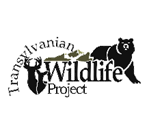 Use case: Băile Tușnad
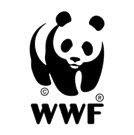 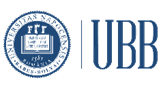 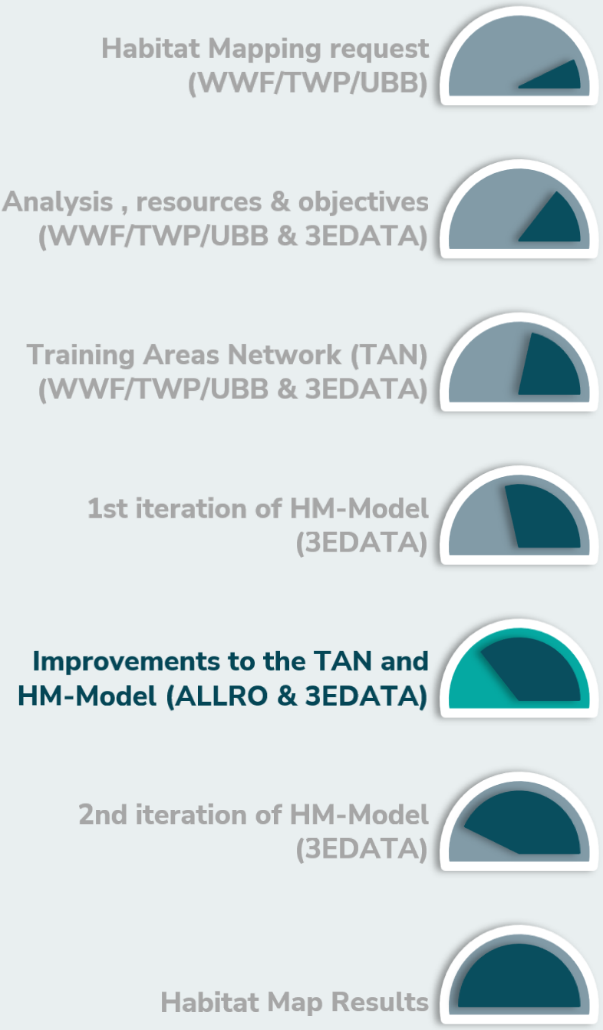 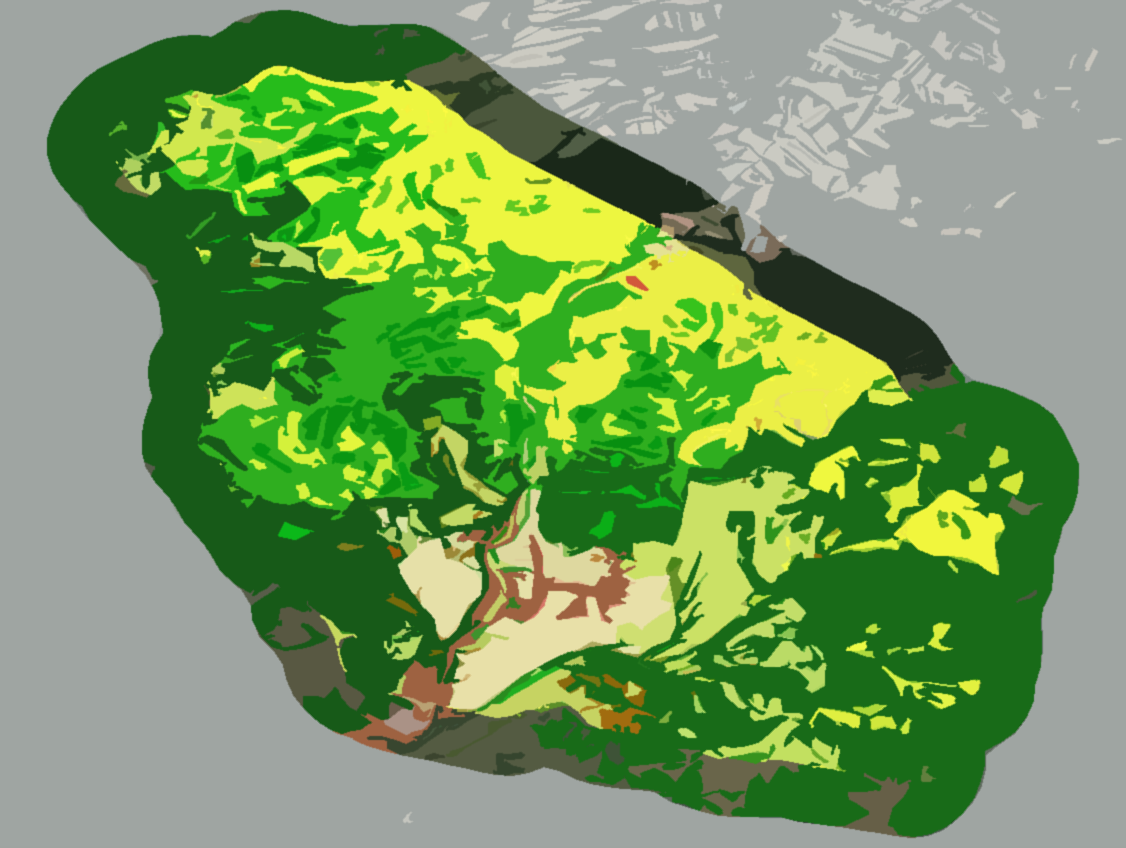 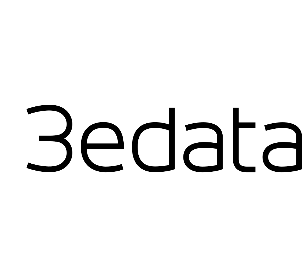 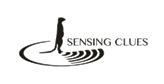 Workflow. Interaction process
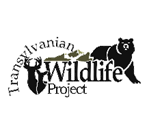 Use case: Băile Tușnad
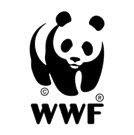 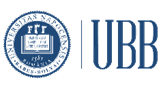 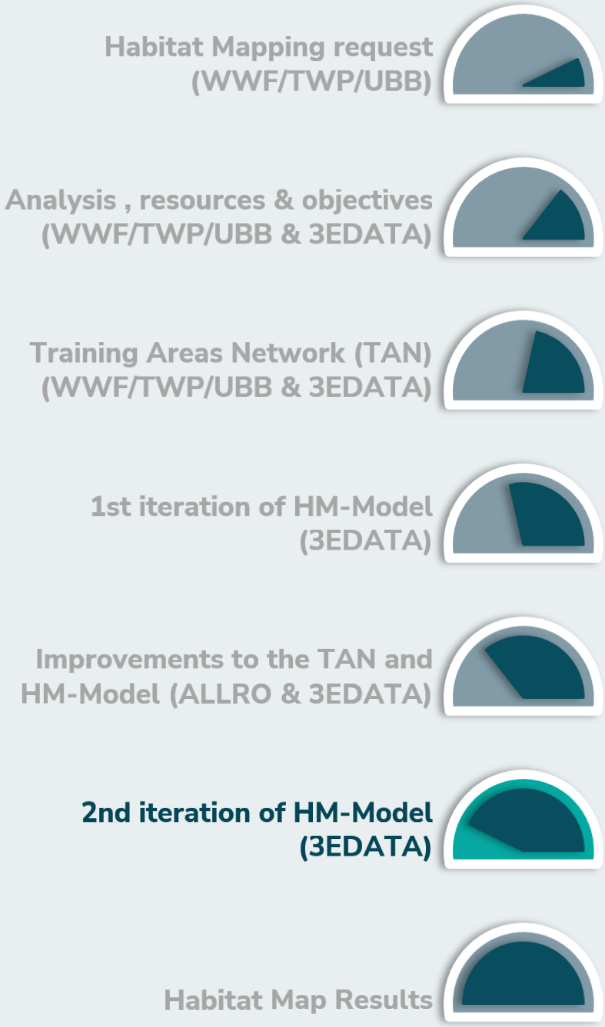 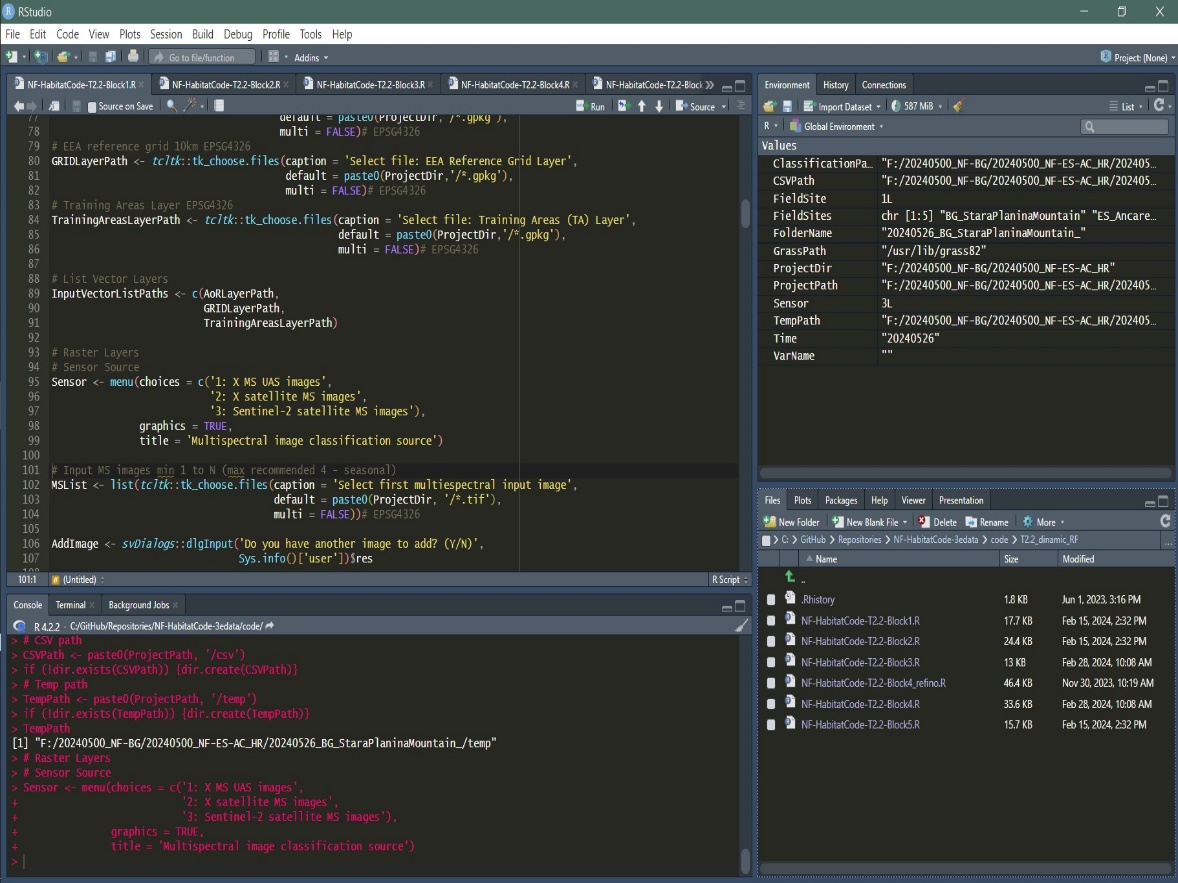 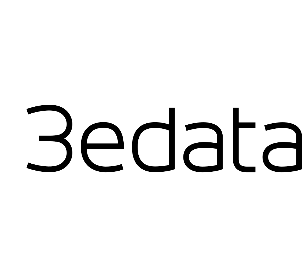 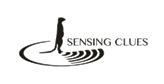 Workflow. Interaction process
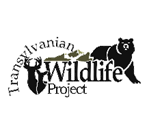 Use case: Băile Tușnad
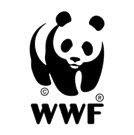 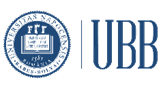 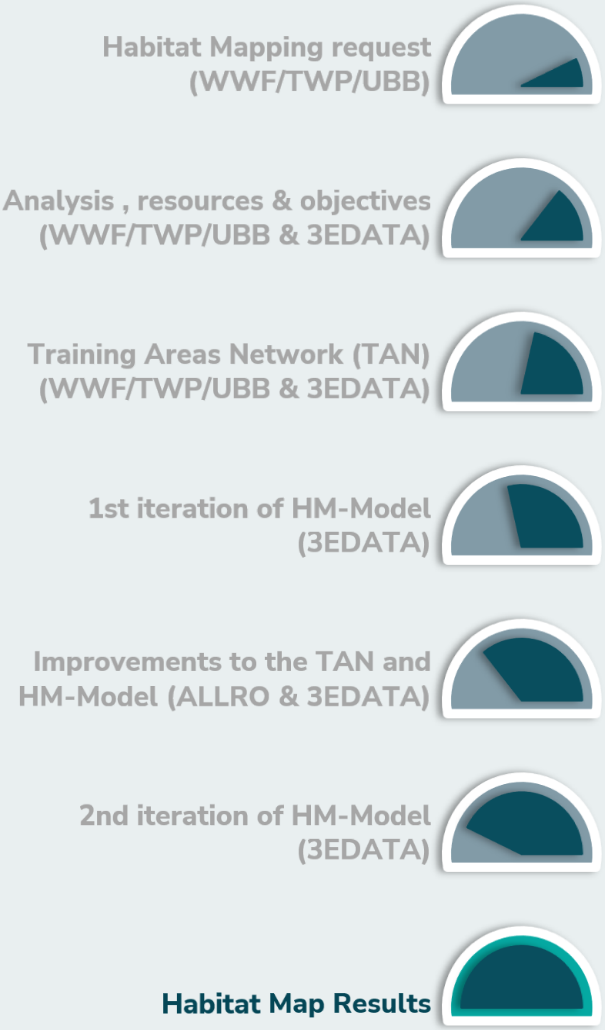 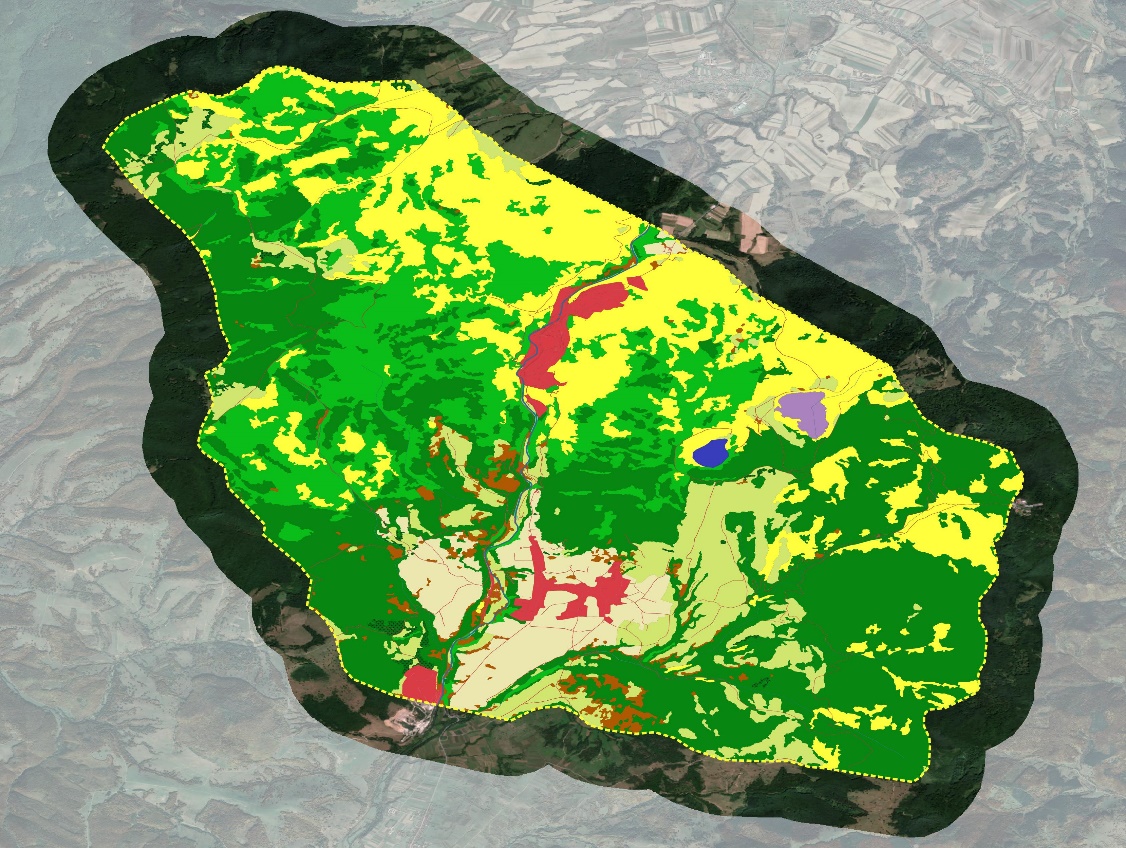 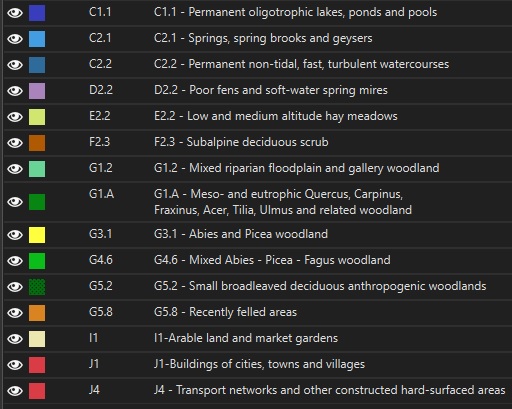 AoI: 108 km2
10Km Cells: 4
EUNIS classes: 15
Annex I Habs: 8
TA: 224
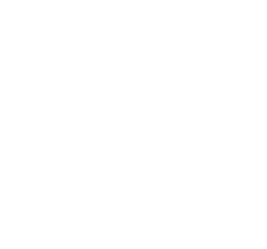 RESULTS DEMONSTRATION
Area of Interest: 2,346 km2
10Km Cells: 52
EUNIS classes: 29
Habitats of community interest: 22
Training Areas: 2,550
Area of Interest: 1,026 km2
10Km Cells: 23
EUNIS classes: 44
Habitats of community interest: 16
Training Areas: 5,093
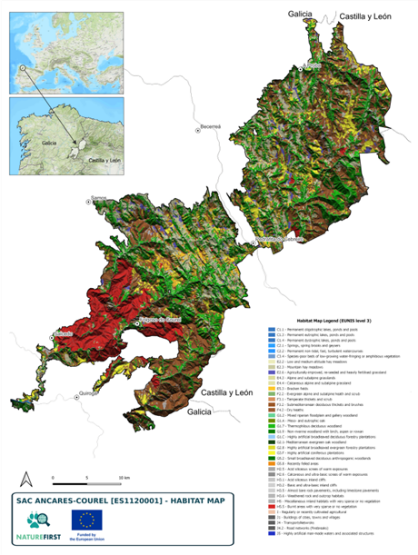 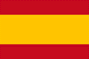 Area of Interest: 119,46 km2
10Km Cells: 8
EUNIS classes: 11
Habitats of community interest: -
Training Areas: 582
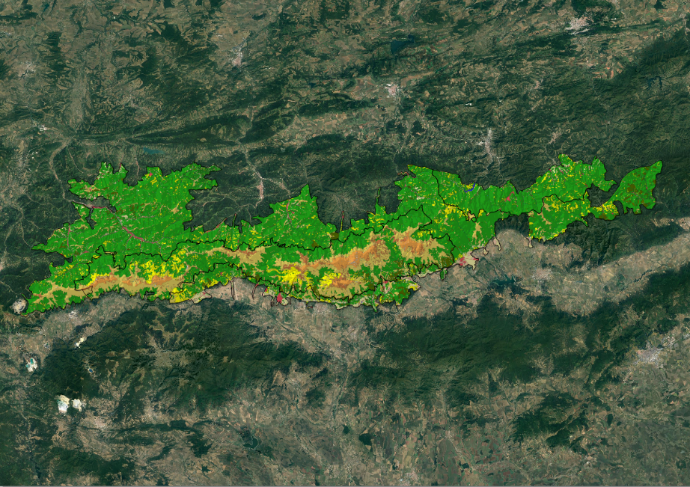 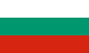 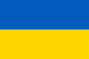 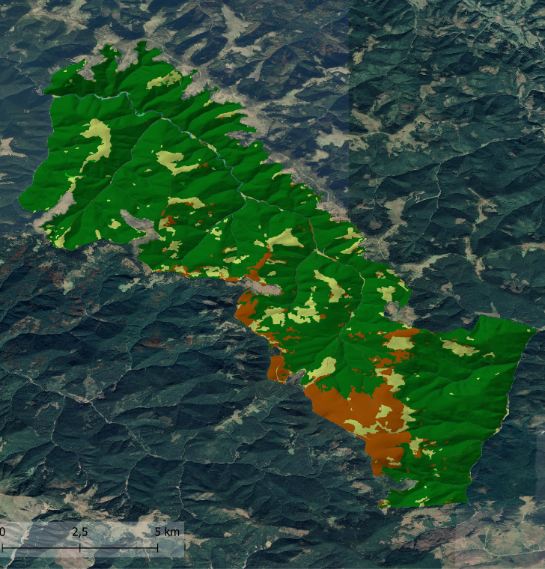 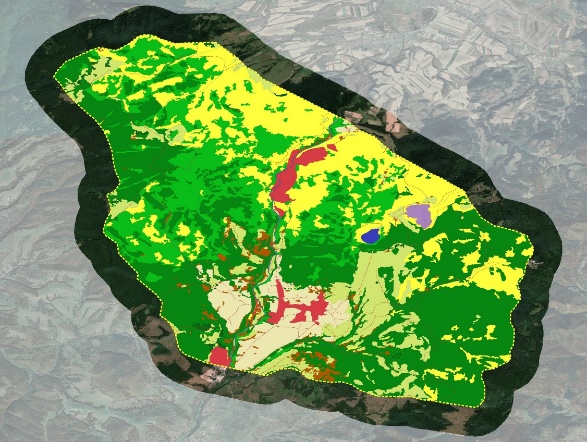 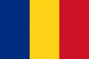 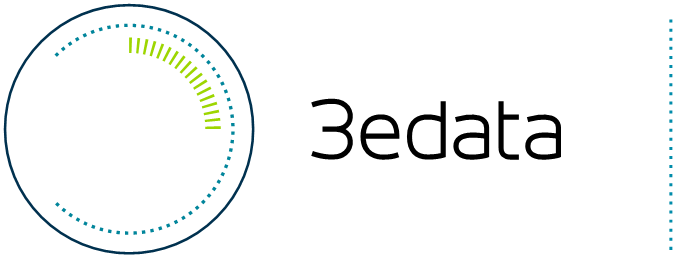 AoI: 108 km2
10Km Cells: 4
EUNIS classes: 15
Habitats of community interest: 8
TA: 224
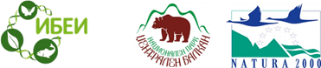 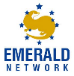 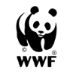 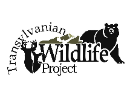 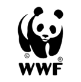 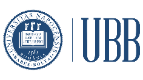 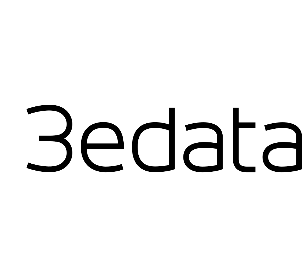 RESULTS DEMONSTRATION
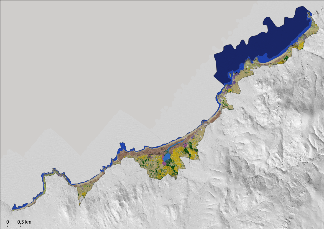 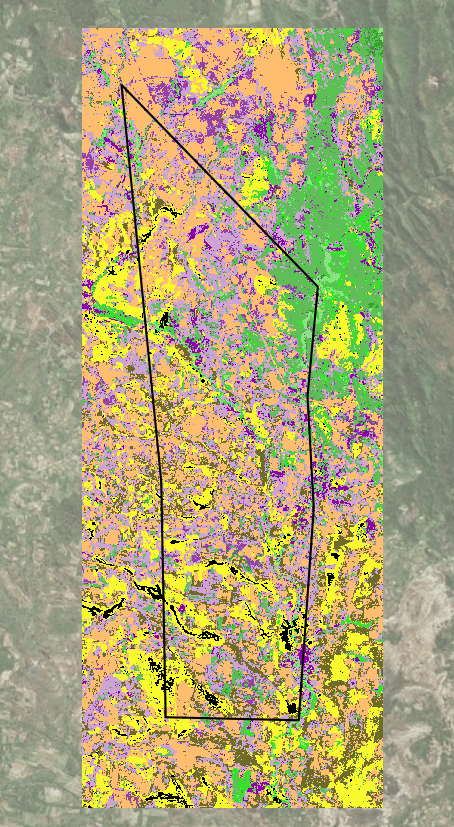 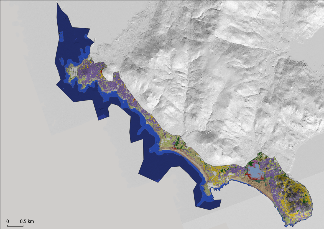 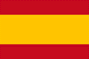 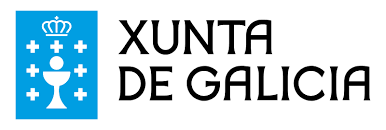 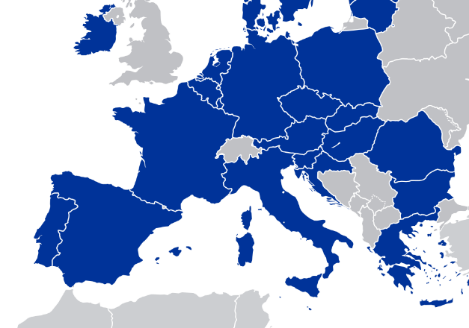 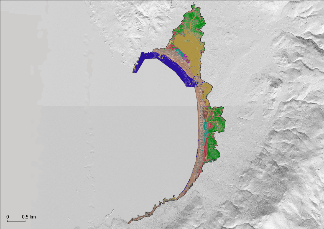 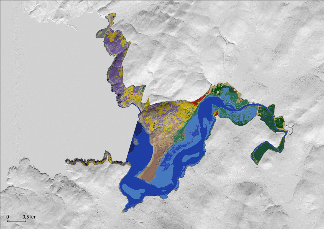 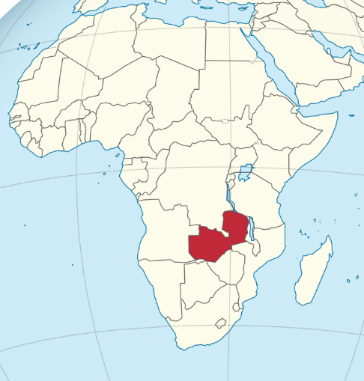 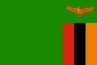 Wikipedia
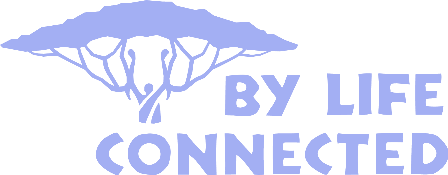 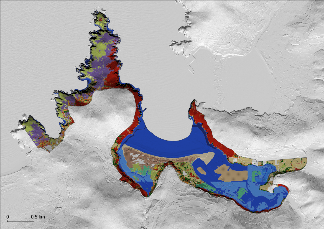 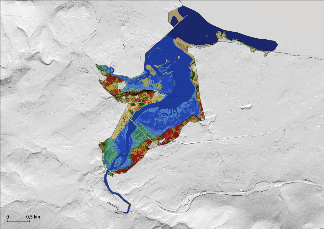 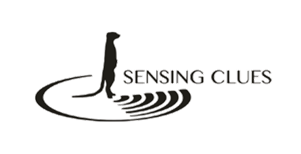 Wikipedia
Habitat Mapping
Collecting training points - remote observations
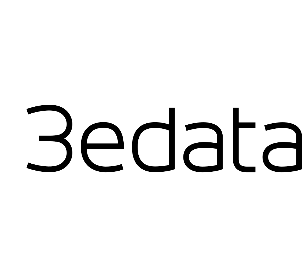 Training Point Collection
Introduction to the use of satellite imagery and photointerpretation
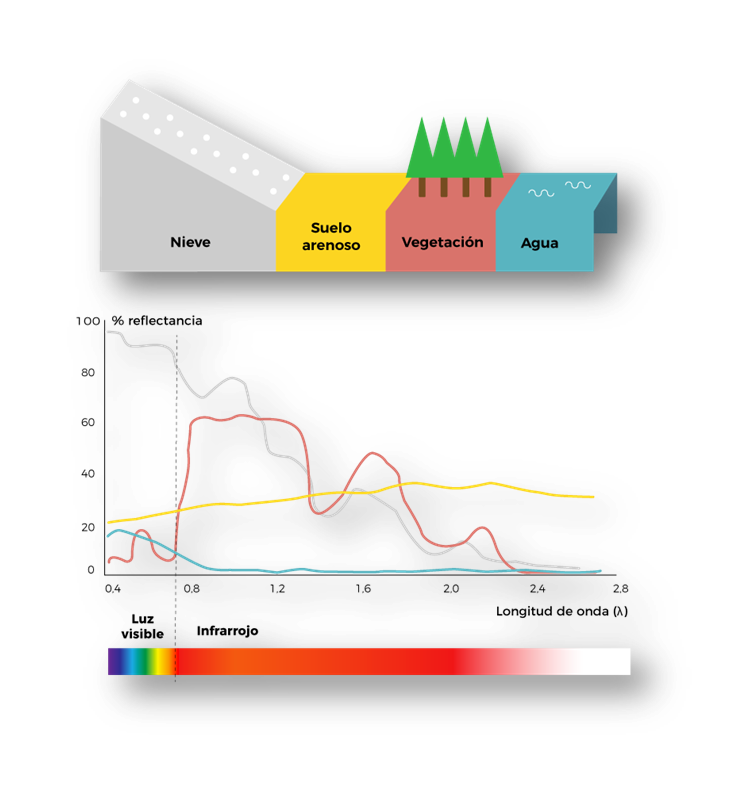 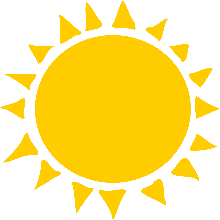 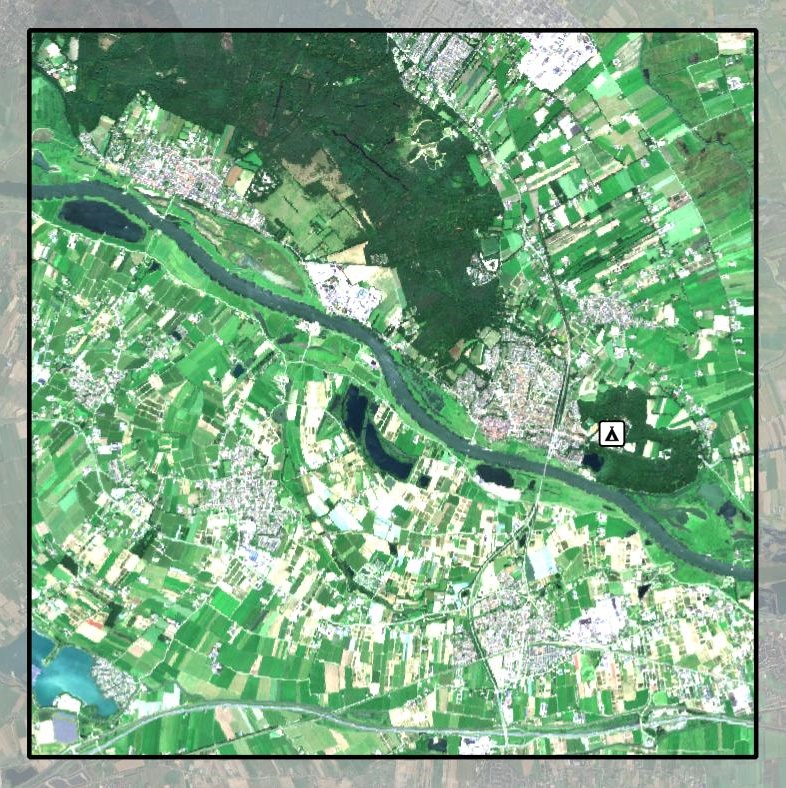 SUN
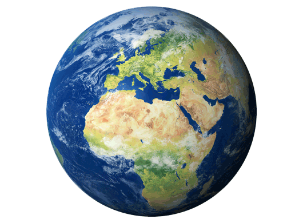 EARTH
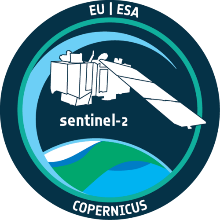 SAT
Multispectral Images from Sentinel2 (RGB) 
Rhenen area - June 2025
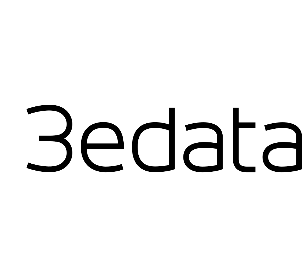 Training Point Collection
Use of Geographic Information Systems (GIS) tools
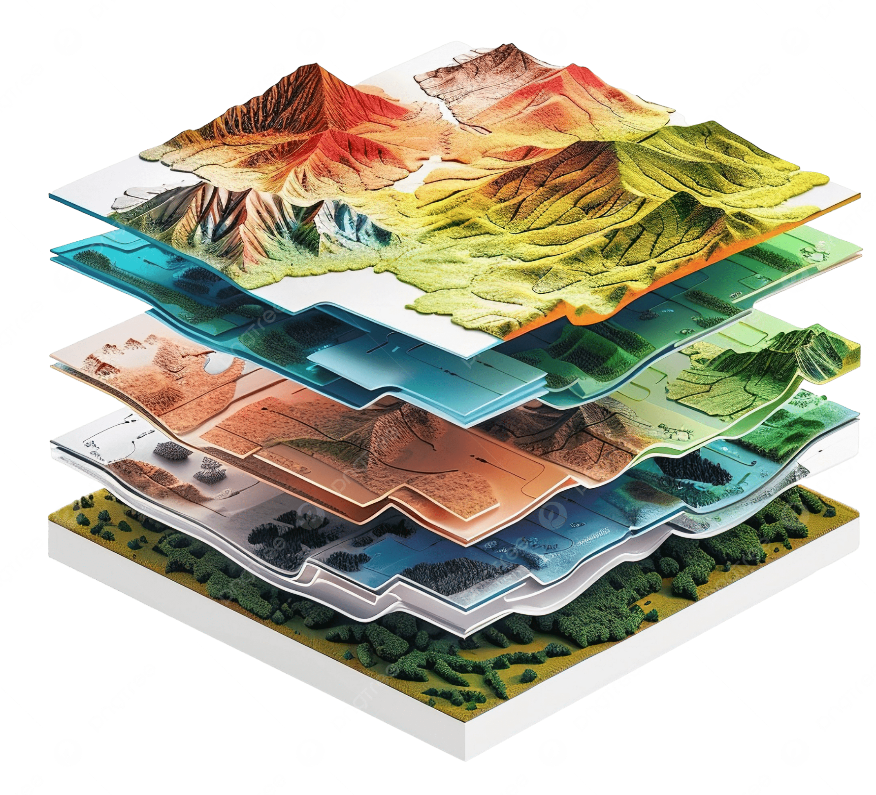 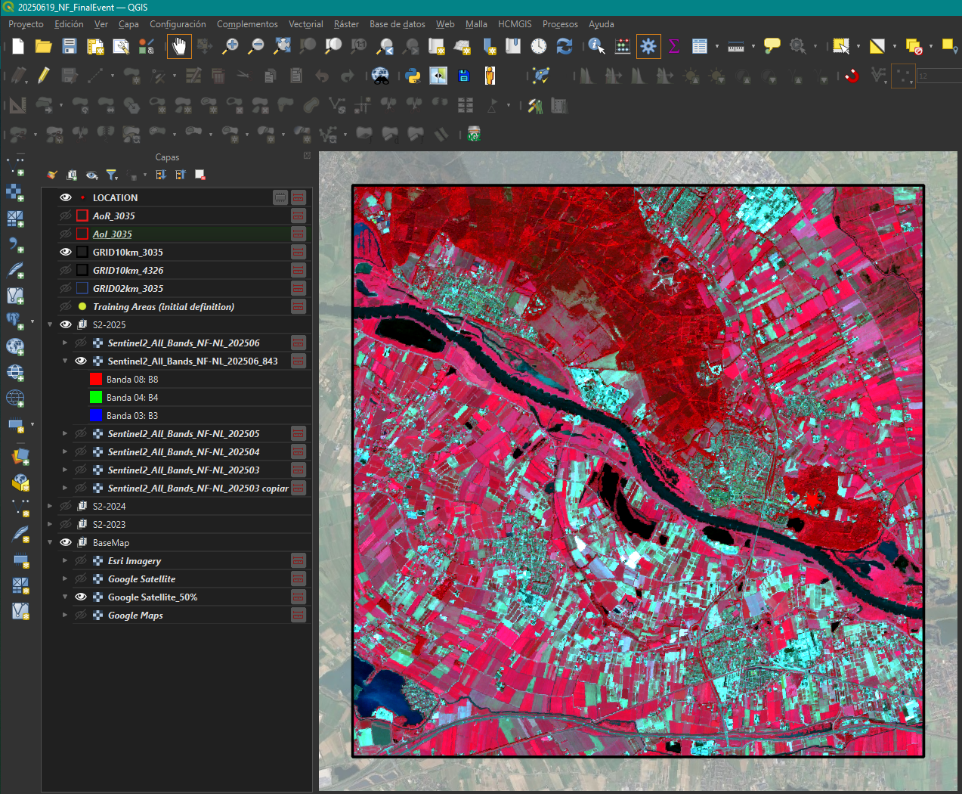 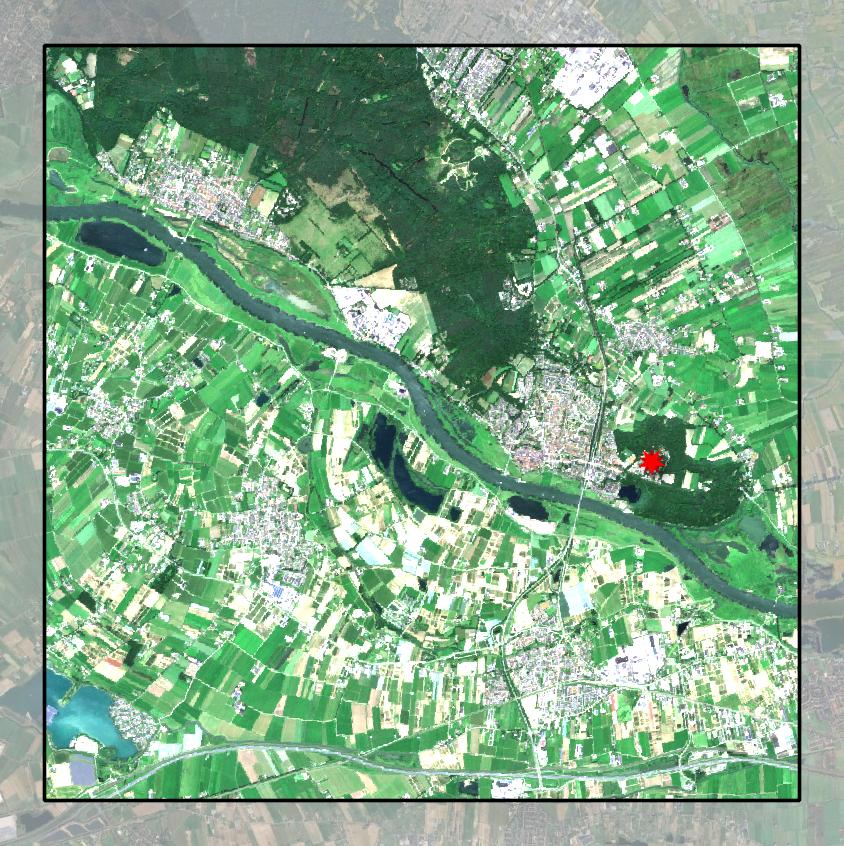 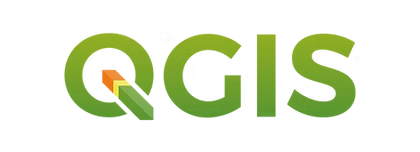 Multispectral Images from Sentinel2 ( bands NIR-Red-Green) 
Rhenen area - June 2025
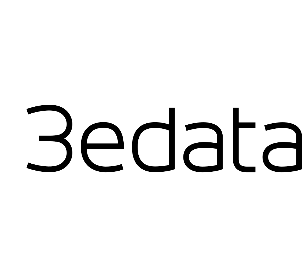 Training Point Collection
Study of the Area of Interest (AoI)
Habitat 
Map 
request
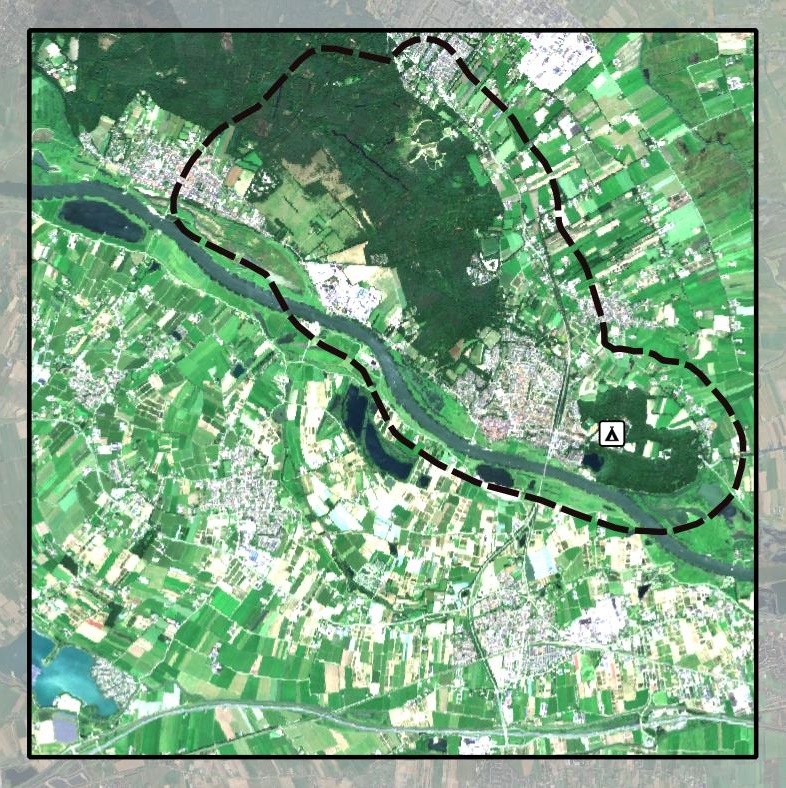 EUNIS Level 1
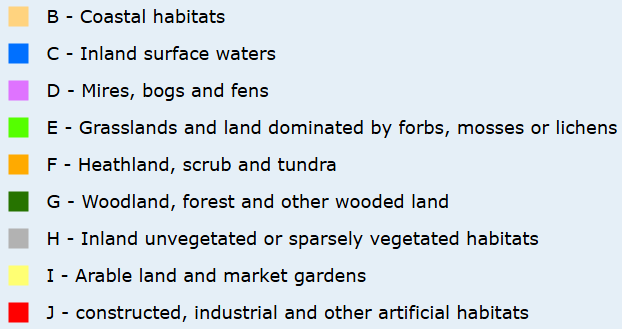 AoI + EUNIS Training Point Level 1
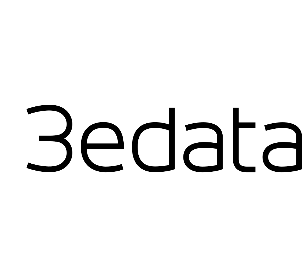 Training Point Collection
Initial definition of target classes
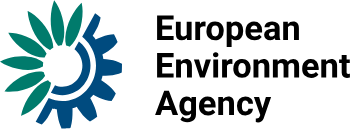 EUNIS Level 2
Habitat 
Map 
request
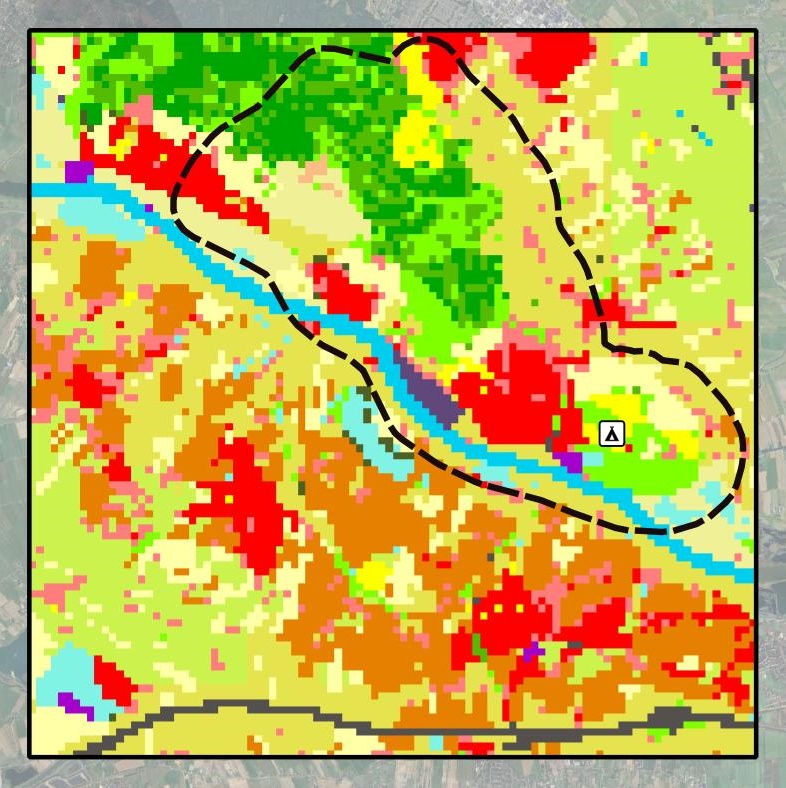 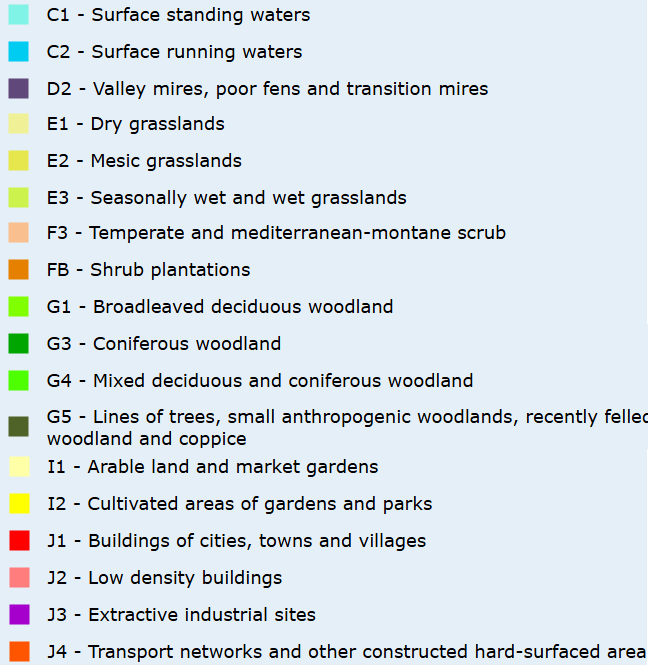 Analysis of existing information
Initial overview of mapping objectives
EUNIS Habitats Map Level 2 - EEA
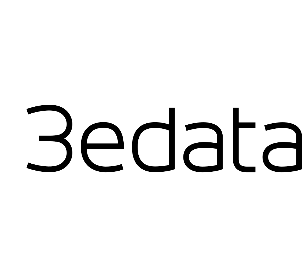 Training Point Collection
Initial definition of target classes
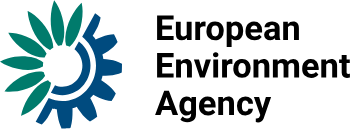 EUNIS Level 2
Habitat 
Map 
request
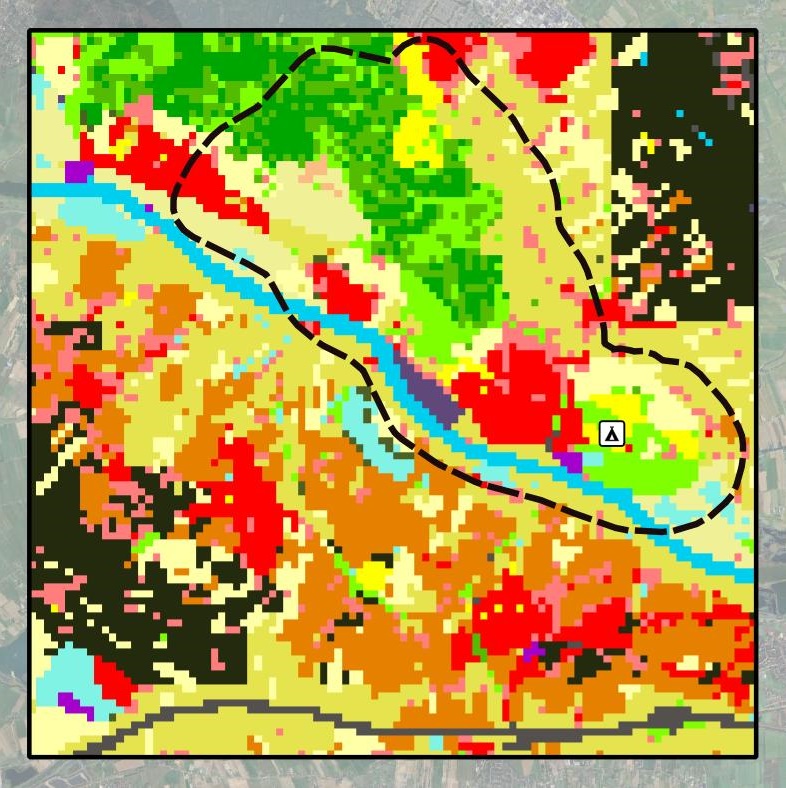 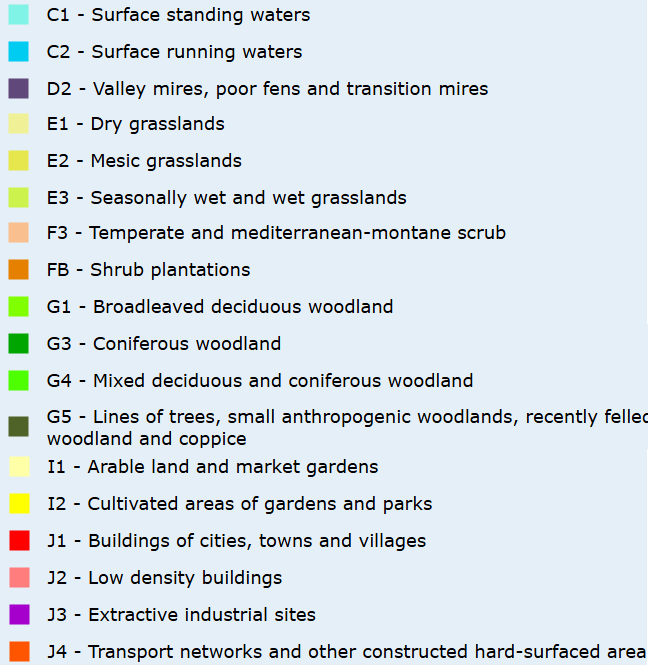 Analysis of existing information
Initial overview of mapping objectives
EUNIS Habitats Map Level 2 - EEA
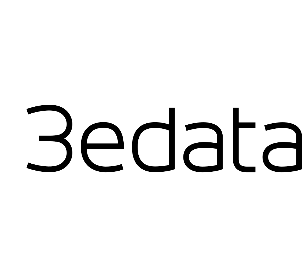 Training Point Collection
Initial definition of target classes
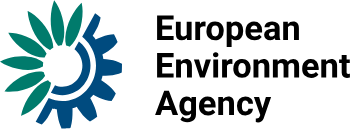 EUNIS Level 2
Habitat 
Map 
request
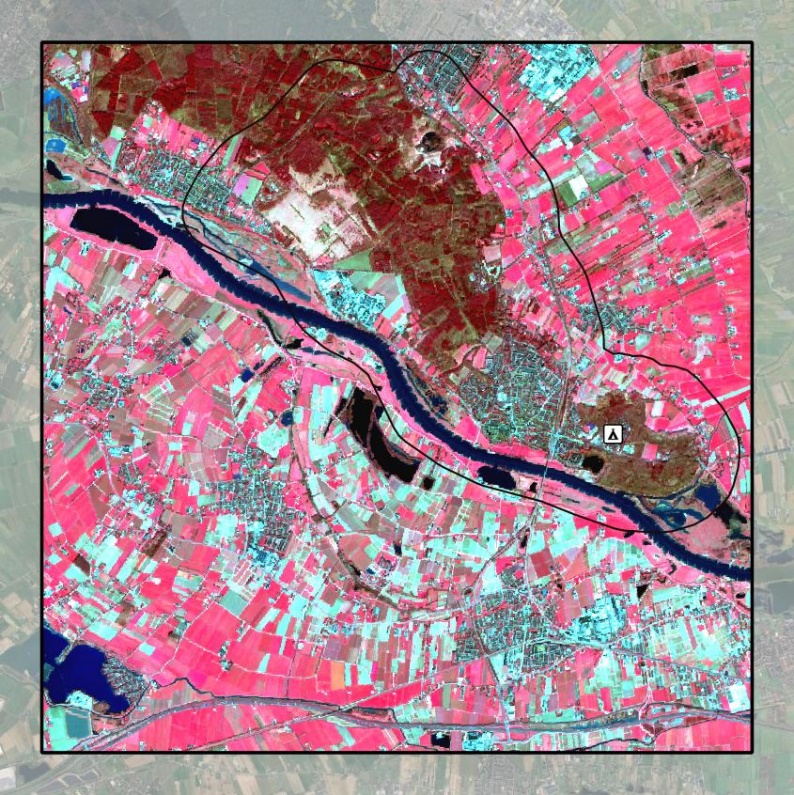 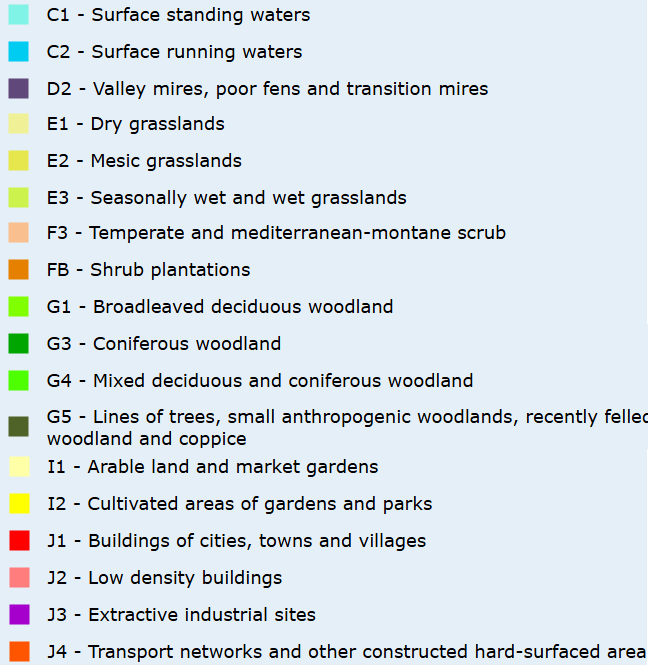 Analysis of existing information
Initial overview of mapping objectives
Multispectral Images from Sentinel2 (8-4-3) 
Rhenen area - March 2025
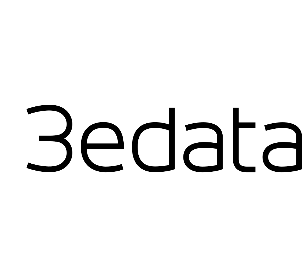 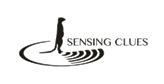 Training Point Collection
Integration of expertise and local knowledge to refine Training Points
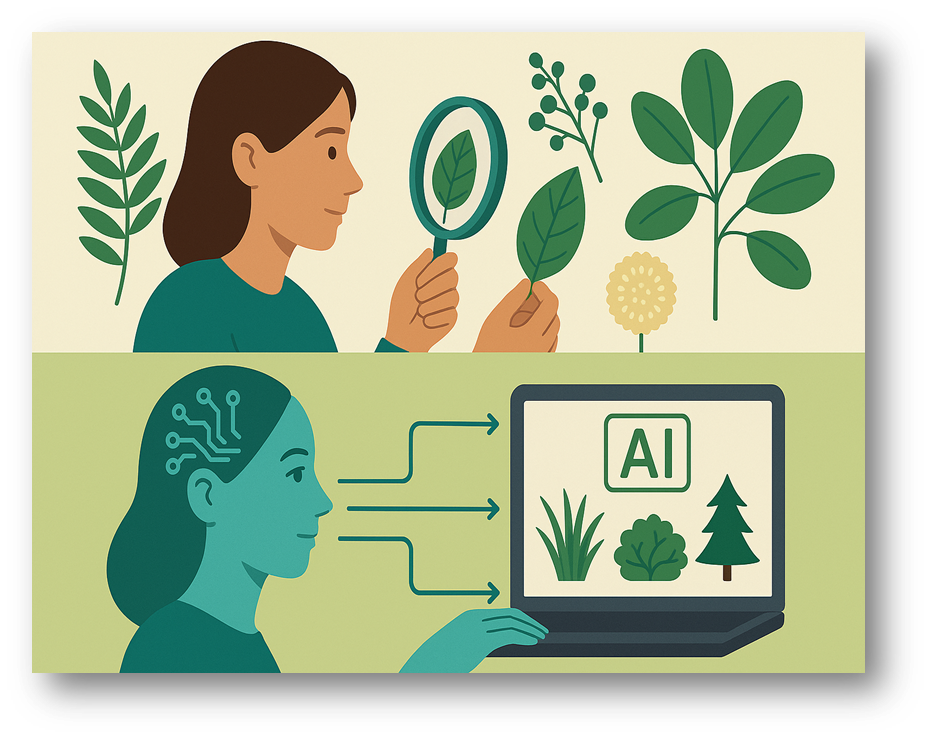 Experts help us go deeper in defining training points
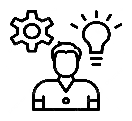 Fieldwork confirms what is really on the ground.
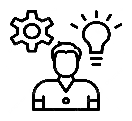 It can also help identify new Training Points.
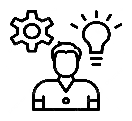 Habitat Mapping
Collecting training points - field observations
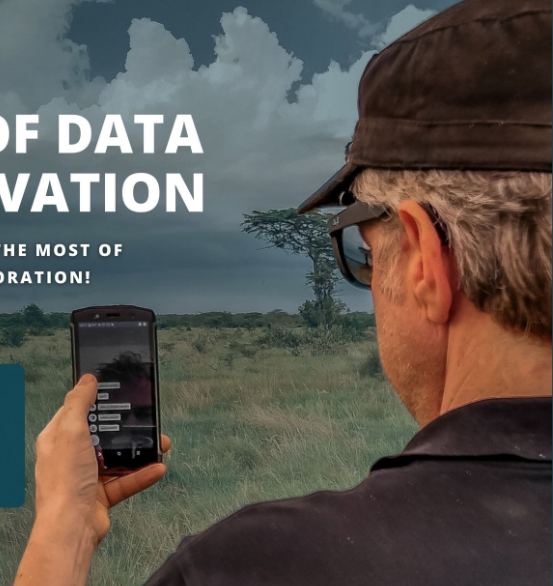 Training Point Collection
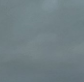 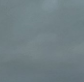 Do you have people in the field?
Do they patrol the project area?
Do they have knowledge about the local habitat?
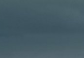 Training Point Collection
The mobile application
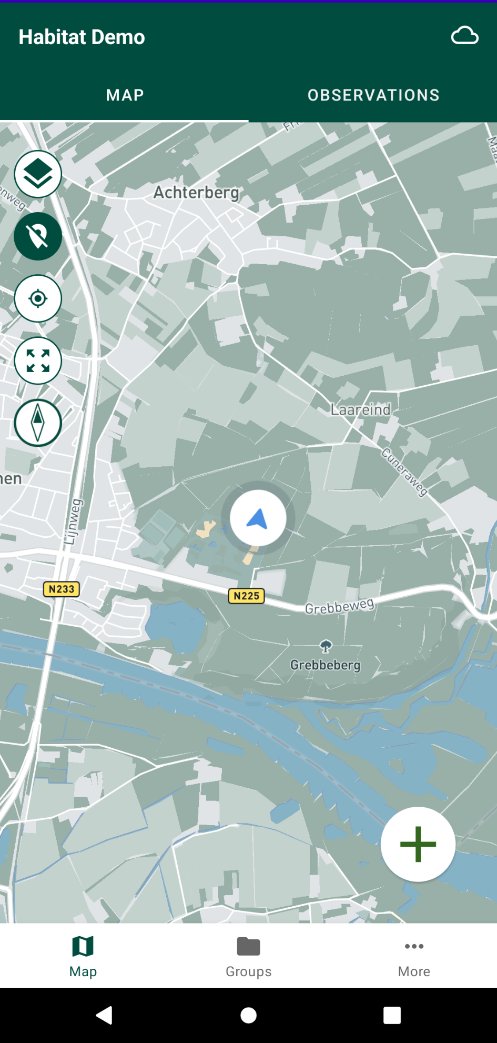 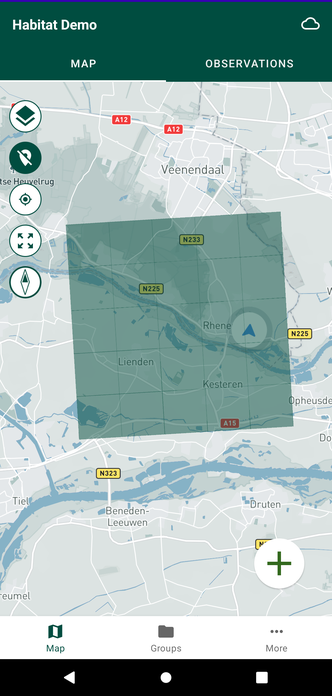 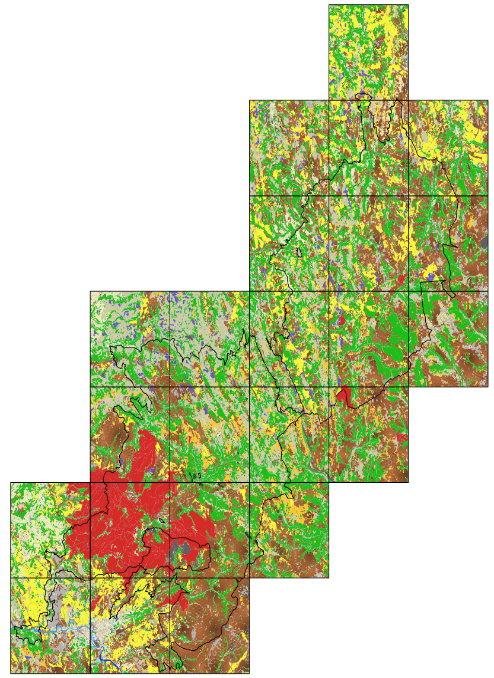 Training Point Collection
Navigate to the points
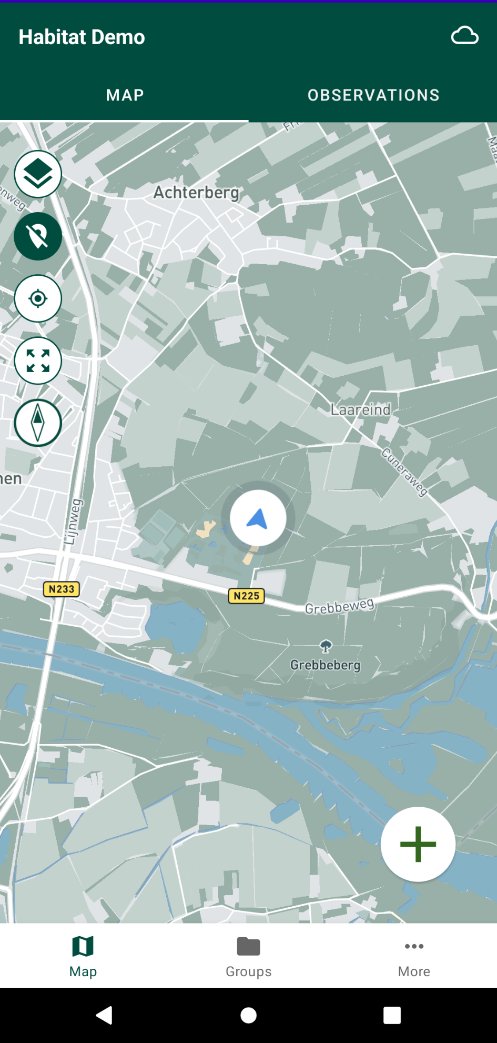 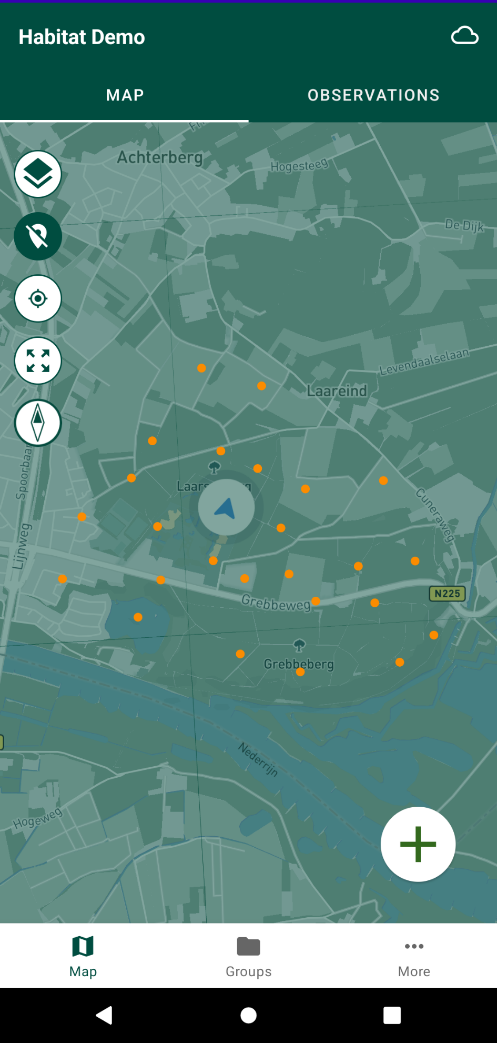 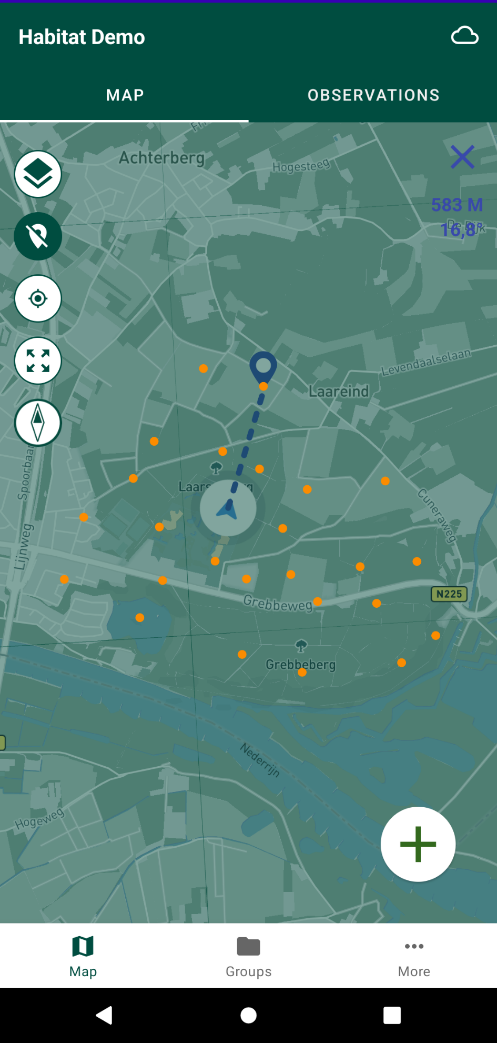 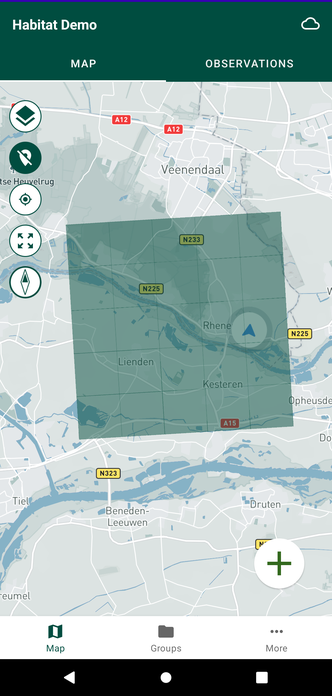 Training Point Collection
Recording the habitat
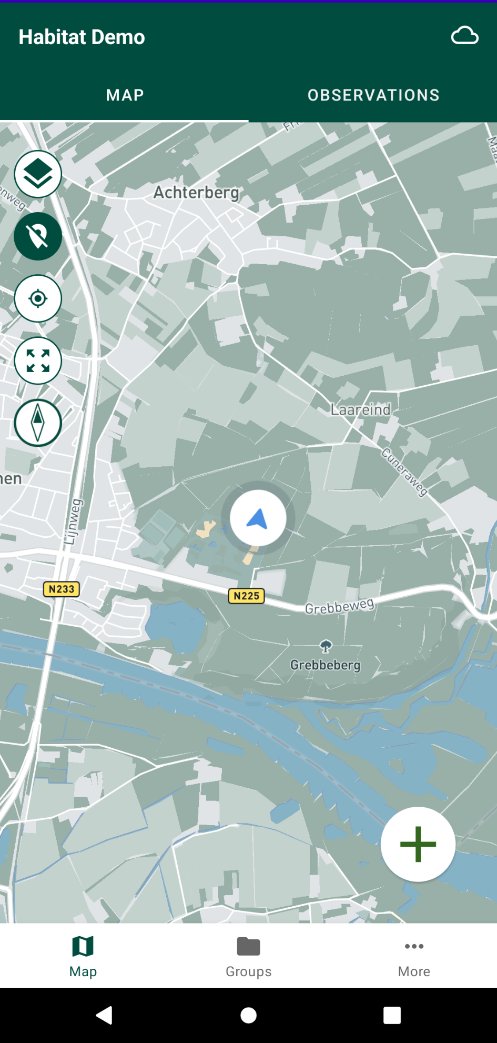 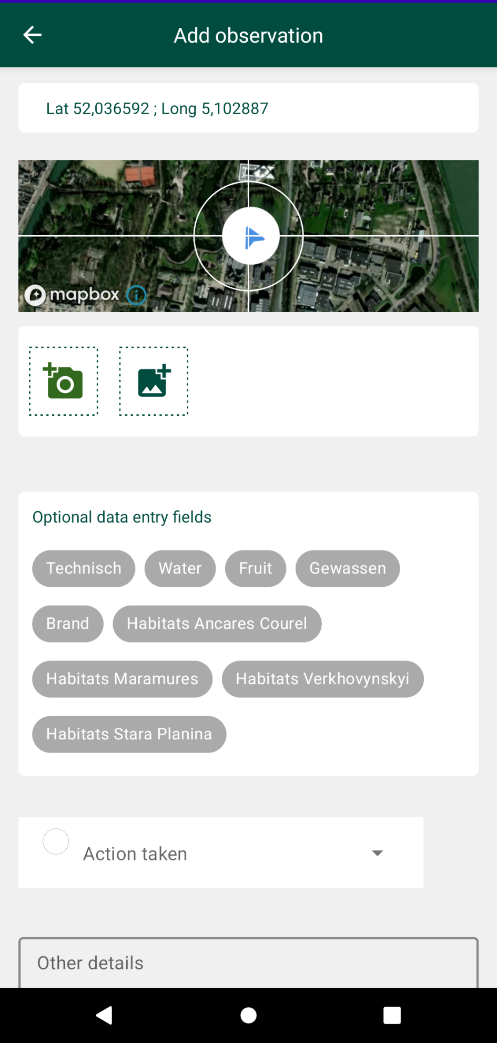 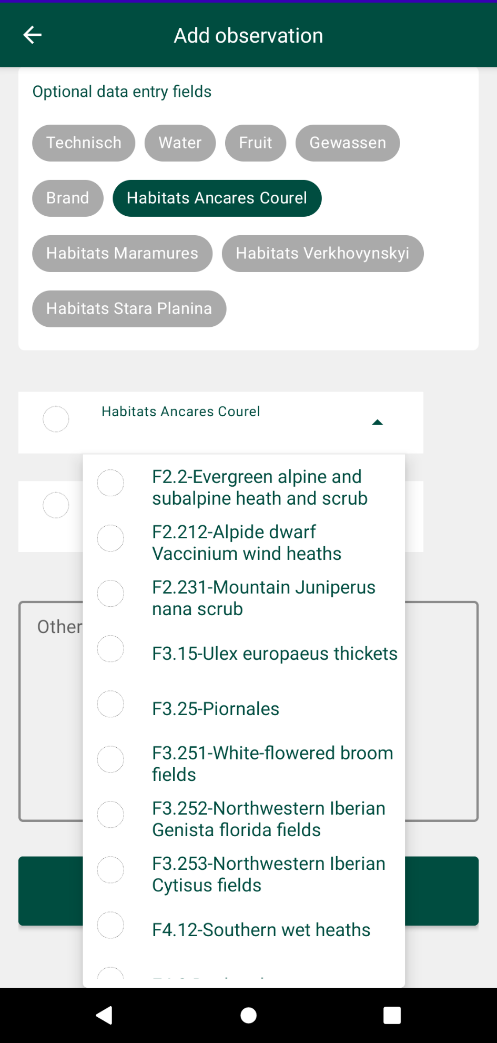 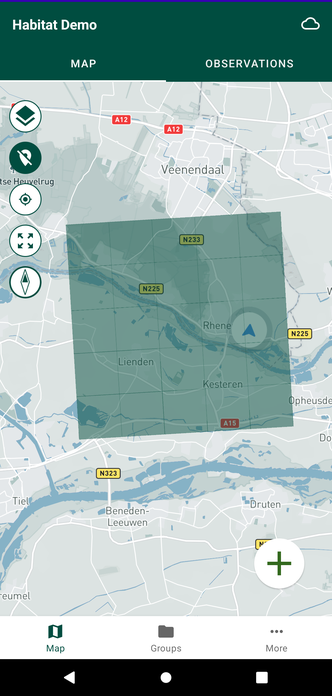 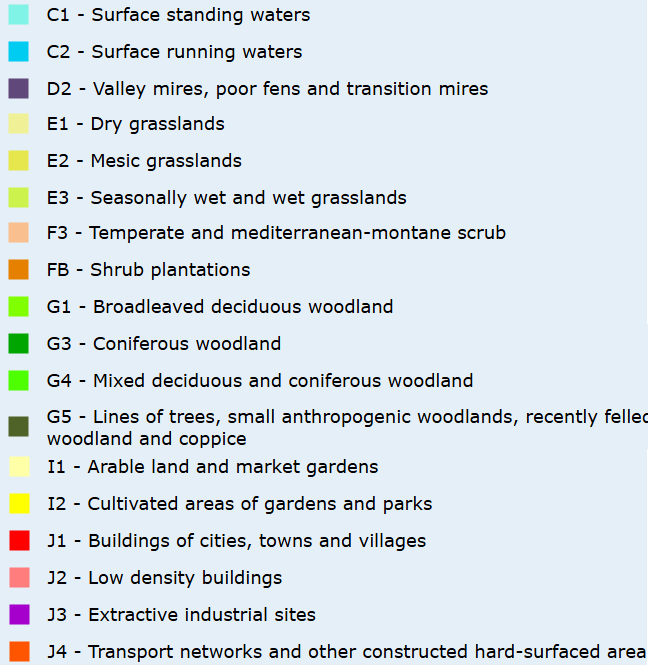 Scenario: Mapping the Zoo


Who volunteers for the position of ground truth seeker?
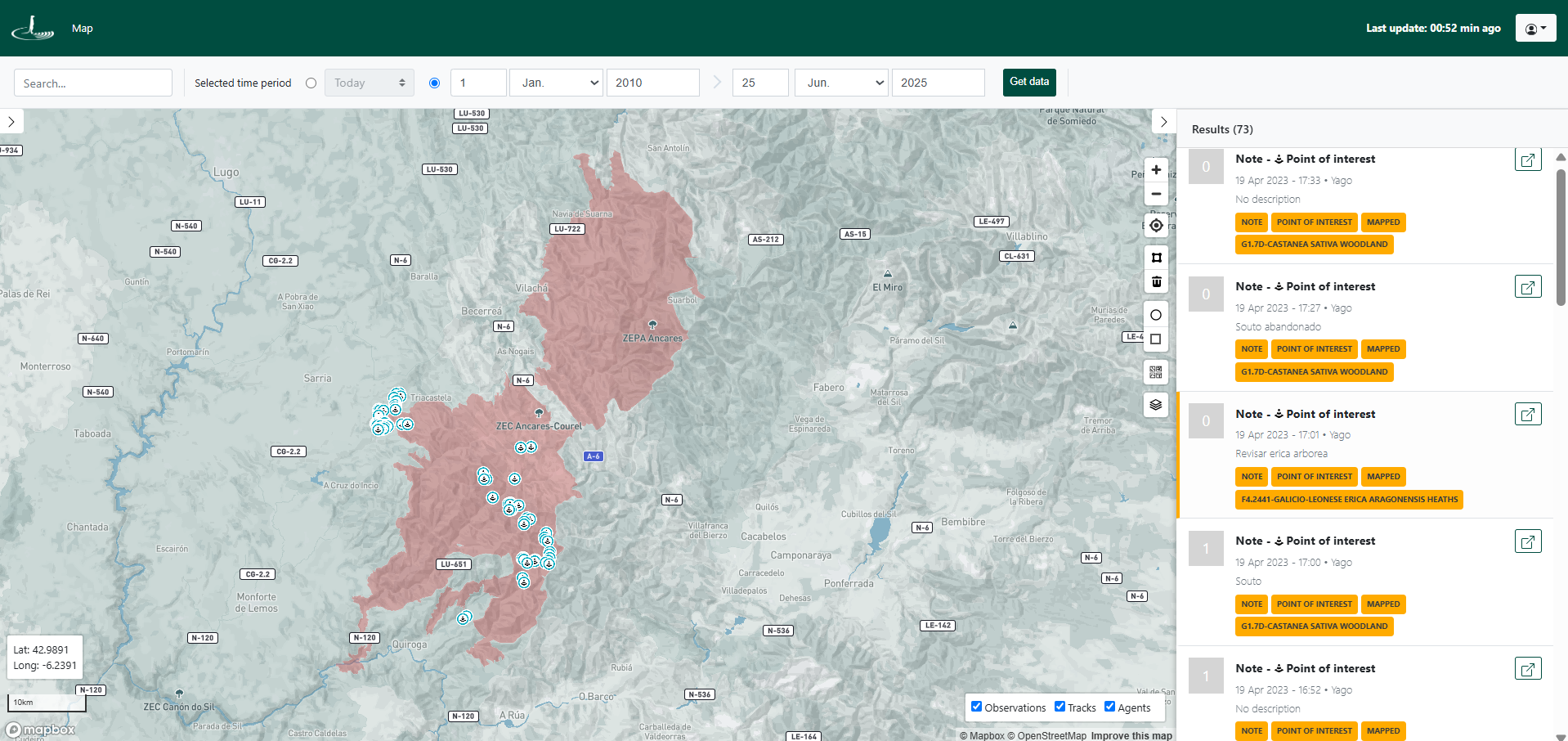 Habitat Mapping
Internal Functioning of the Model
Internal Functioning of the Model
Thematic layers Integration
Predictive Model
Specific Rules for habitats
Generation of final map
EUNIS/HCI
Determination of habitats using rules based on thematic layers or without thematic layers.
Based on multispectral images and Training Areas network (TA).
Incorporation of habitats through thematic layers.
Structure of the information and export of results.
Thematic layers Integration
Predictive Model
Generation of final map
EUNIS/HCI
Specific Rules for habitats
Sentinel 2 Images
Training Points
Process in which we train a supervised classification algorithm using the training points as reference data.
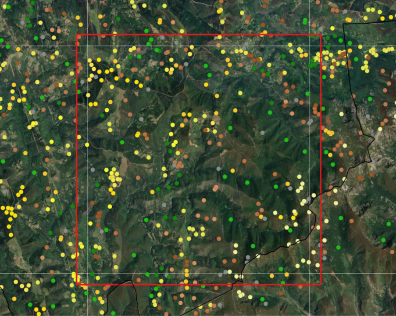 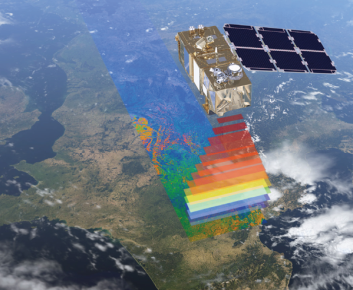 Specifications:
Random Forest
Full spectral band data and vegetation index
RF per cell
Only classes that appeared in cell
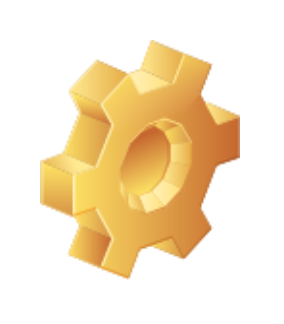 Predictive model
Thematic layers Integration
Predictive Model
Generation of final map
EUNIS/HCI
Specific Rules for habitats
Predictive model
Sentinel 2 Data
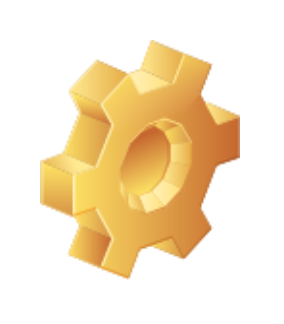 The algorithm then predicts the EUNIS classes over the entire extent of the image.
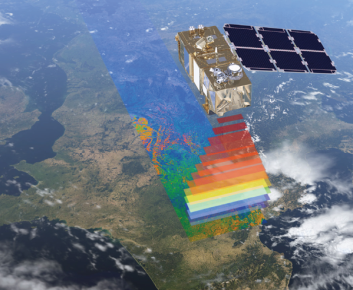 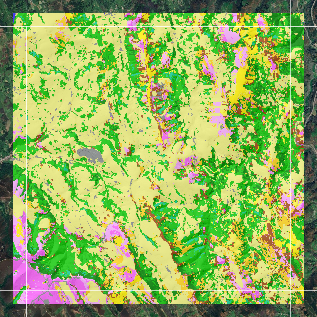 Raw classification with EUNIS classes
Thematic layers Integration
Predictive Model
Generation of final map
EUNIS/HCI
Specific Rules for habitats
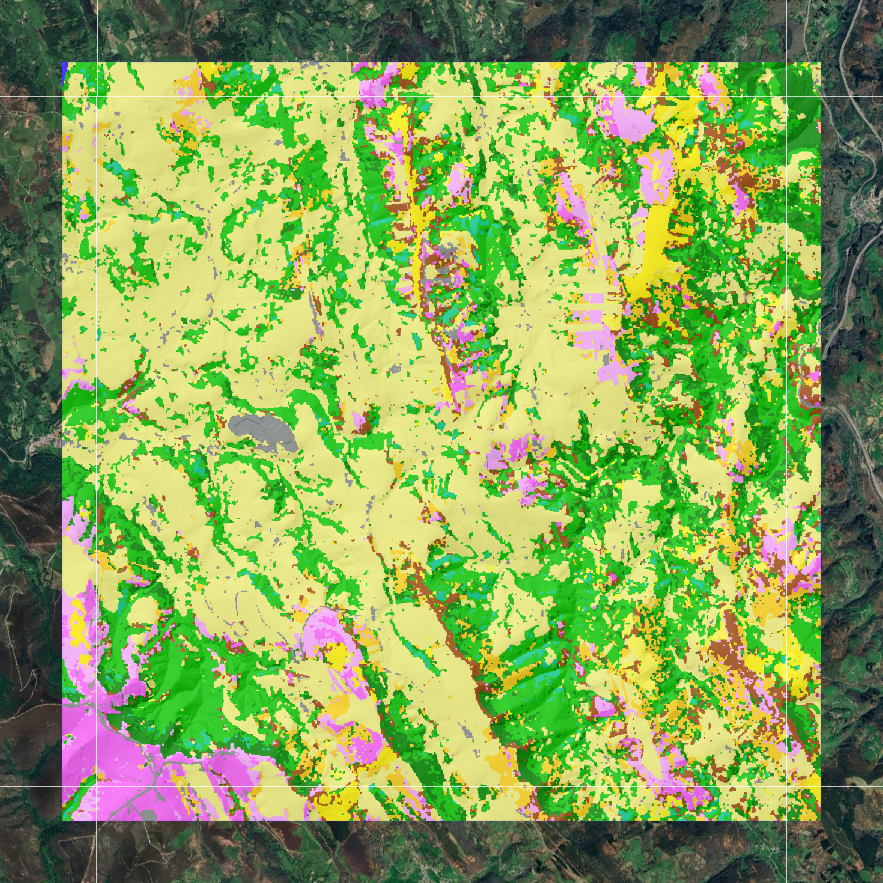 Raw classification with EUNIS classes
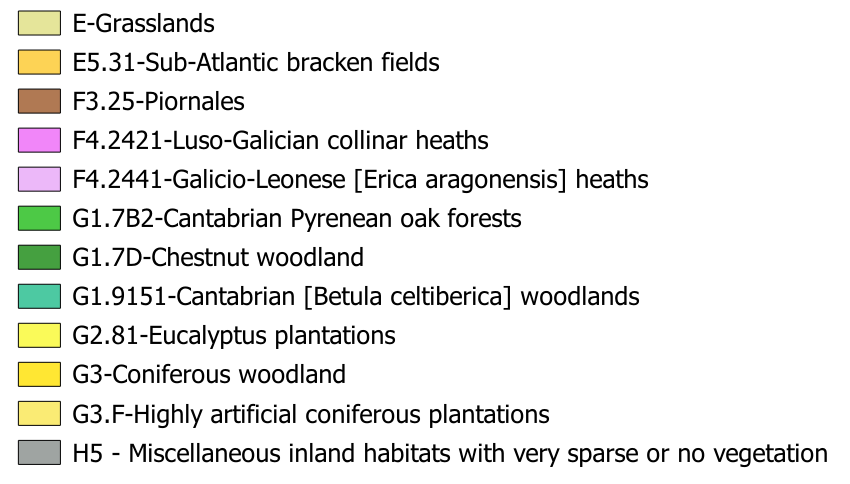 Transportation Network
Altitude
Rivers Network
Natural / Artificial water bodies
Biogeography
Urban Areas
Agrarian maps
Geological Formations
Habitat distribution
Bars locations
Thematic layers Integration
Predictive Model
Generation of final map
EUNIS/HCI
Specific Rules for habitats
Reclassification of the pixels, without considering the algorithm's prediction.
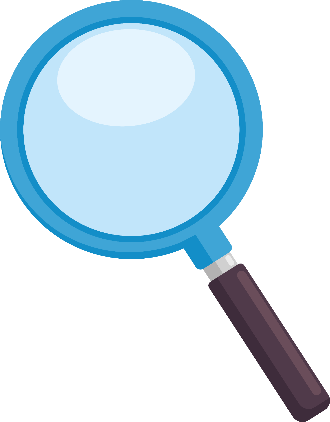 Find the intruder:
Transportation Network
Altitude
Rivers Network
Natural / Artificial water bodies
Biogeography
Urban Areas
Agrarian maps
Geological Formations
Habitat distribution
Bars locations
Thematic layers Integration
Thematic layers Integration
Predictive Model
Predictive Model
Generation of final map
EUNIS/HCI
Generation of final map
EUNIS/HCI
Specific Rules for habitats
Specific Rules for habitats
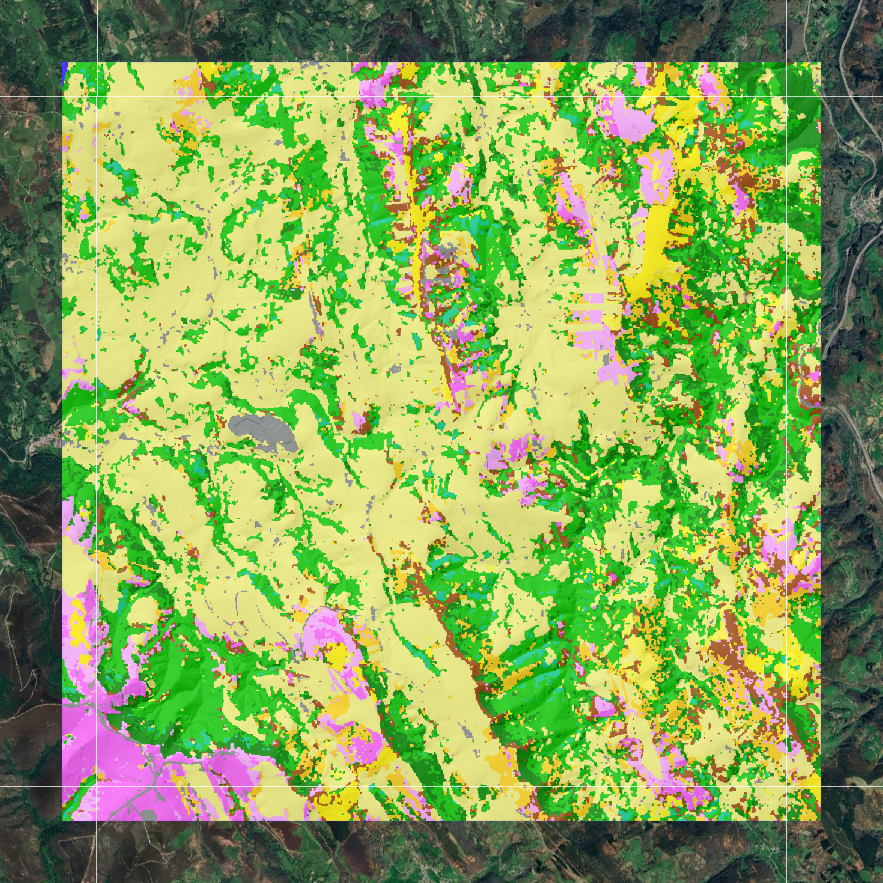 Examples:
Transportation Network
Rivers Network
Urban Areas
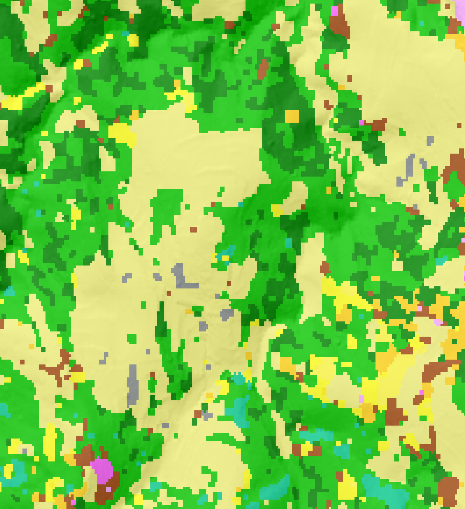 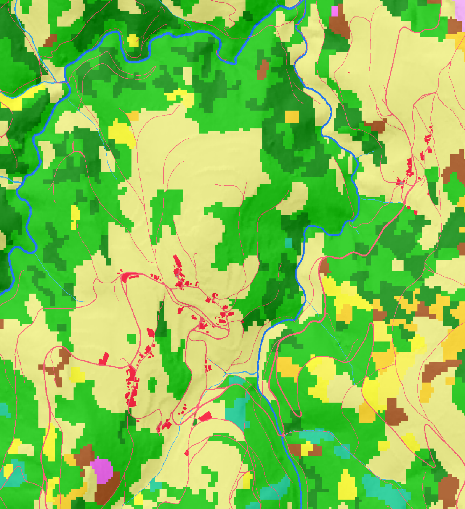 Thematic layers Integration
Predictive Model
Generation of final map
EUNIS/HCI
Specific Rules for habitats
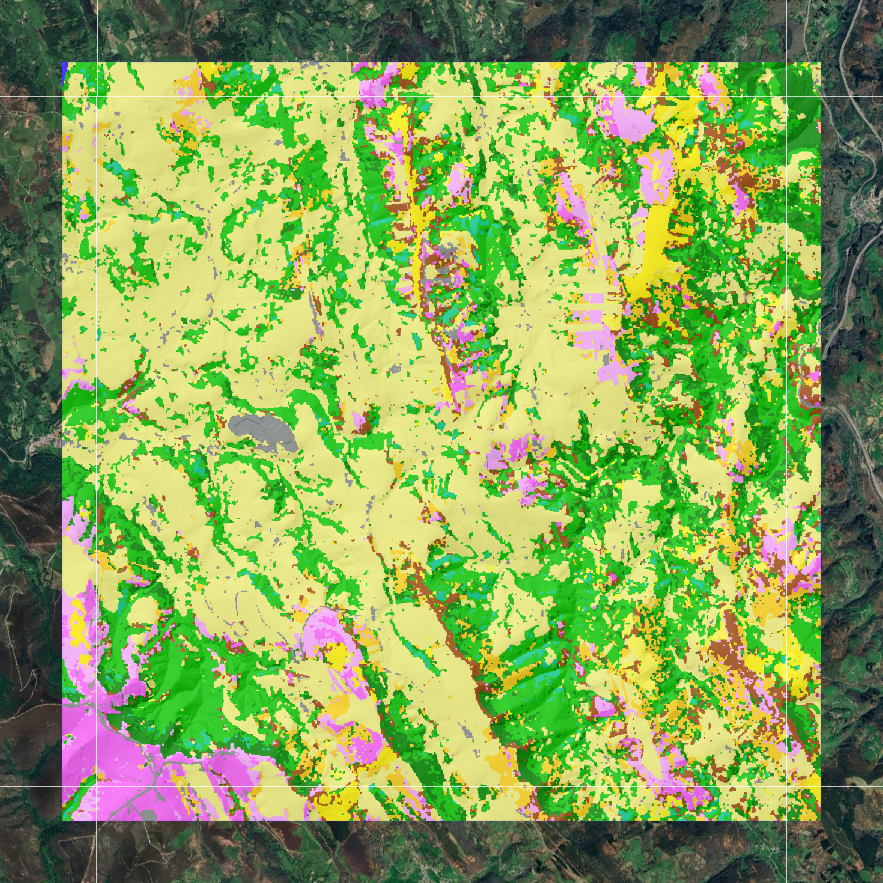 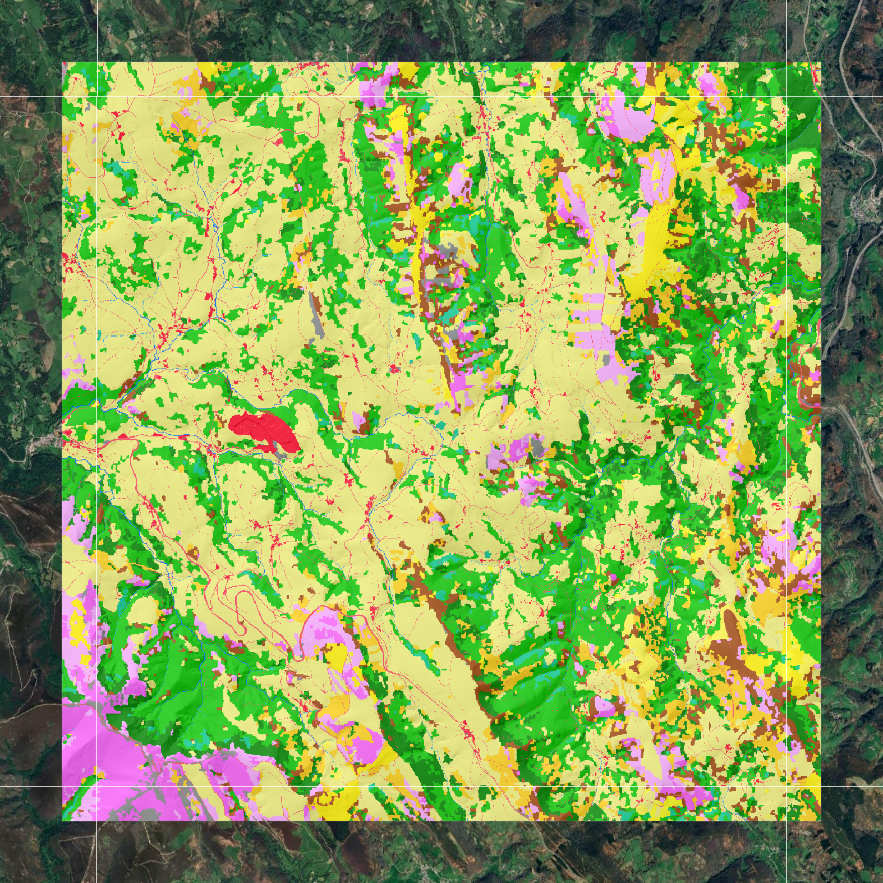 EUNIS classes
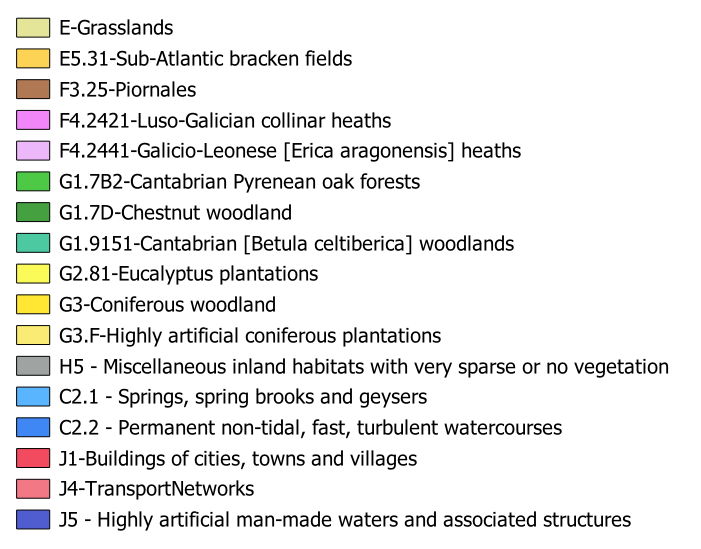 [Speaker Notes: Proceso de entrenamiento de un algoritmo de clasificación supervisada, capaz de predecir clases EUNIS a partir de los puntos de entrenamiento]
Thematic layers Integration
Predictive Model
Generation of final map
EUNIS/HCI
Specific Rules for habitats
Based on thematic layers
Reclassification of the pixels, considering the prediction value and the interaction with other thematic layers.
Grasslands habitats
Example:
Digital Model Terrain
Riparian Forest
Rivers Network
Slope
Habitats distribution
Ravine Forest
Thematic layers Integration
Predictive Model
Generation of final map
EUNIS/HCI
Specific Rules for habitats
Grasslands habitats:
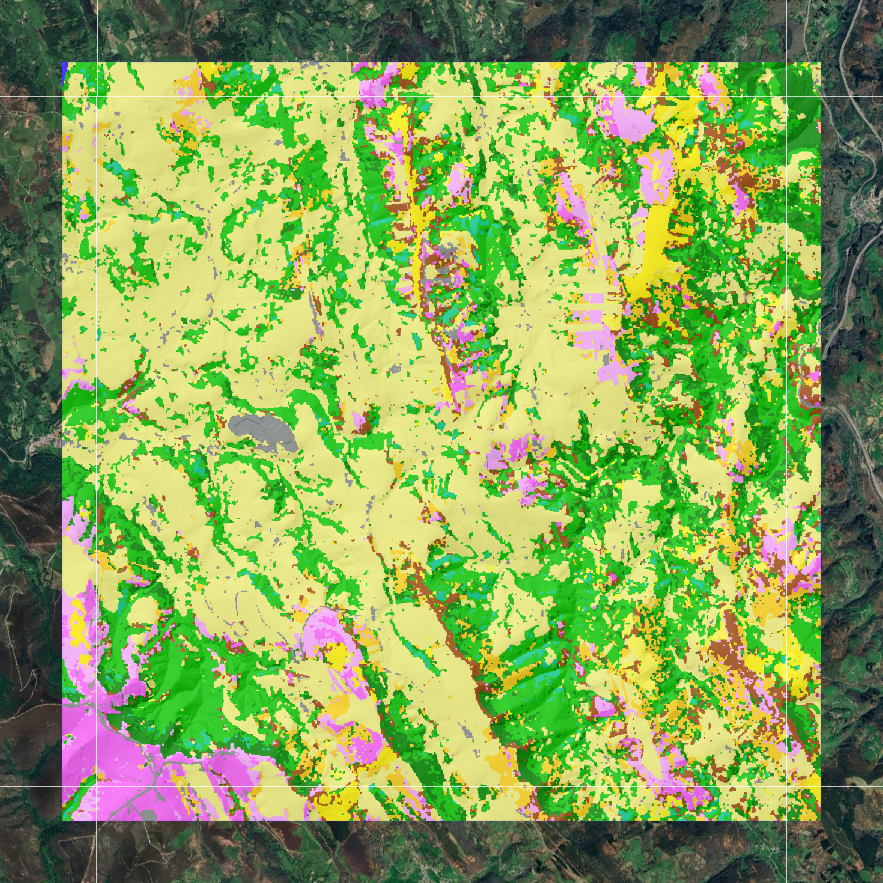 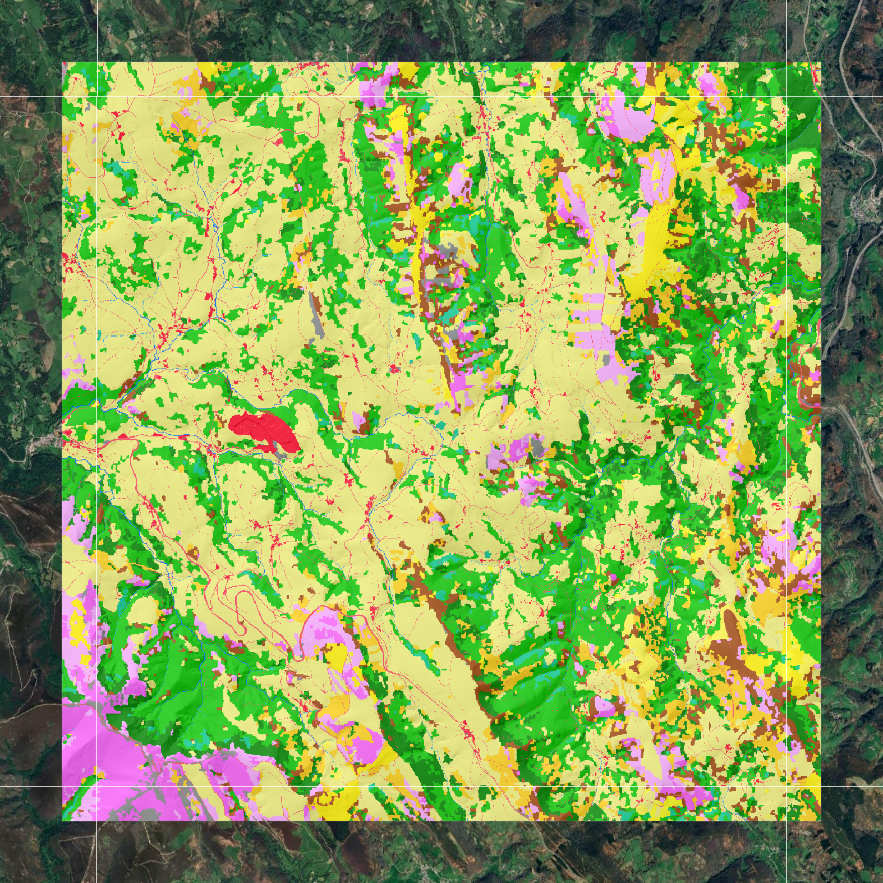 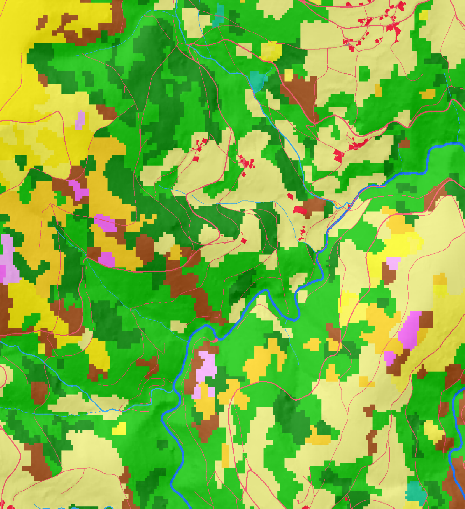 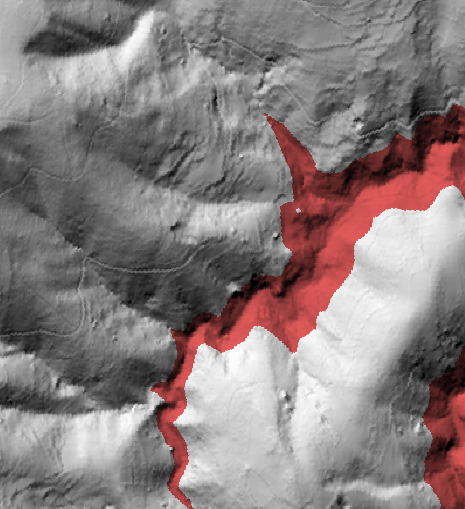 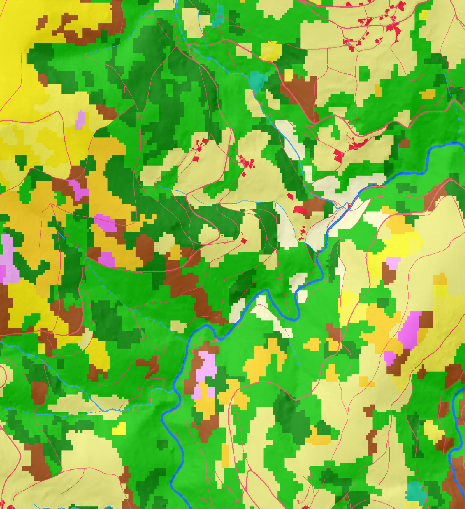 Thematic layers Integration
Predictive Model
Generation of final map
EUNIS/HCI
Specific Rules for habitats
Riparian forest:
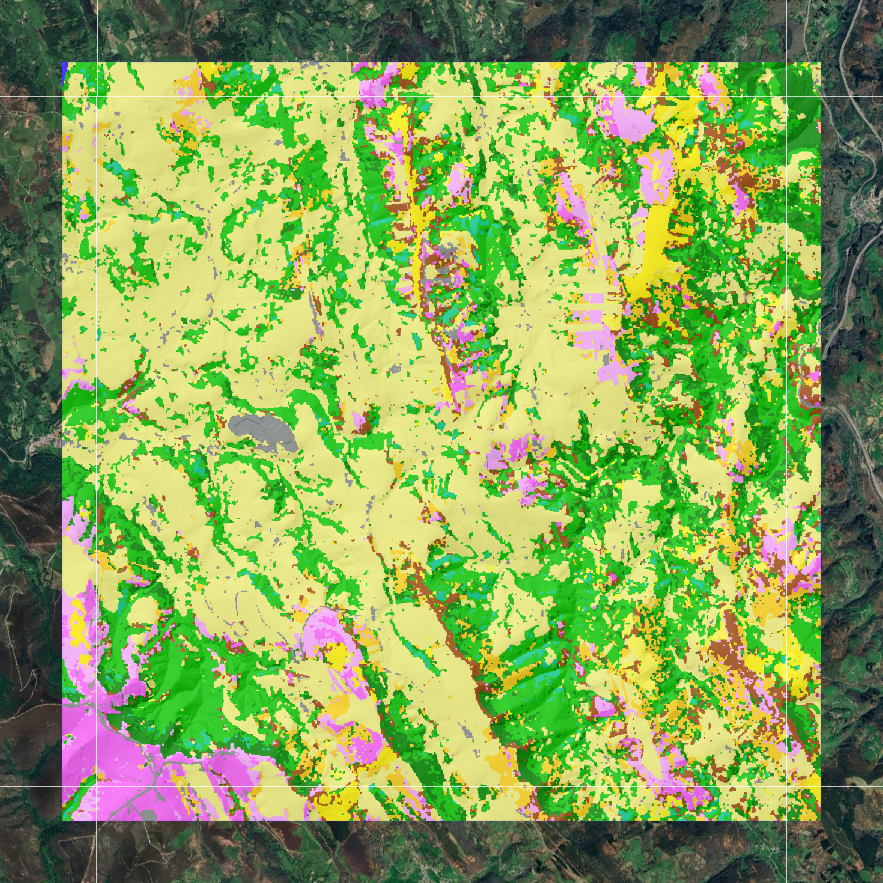 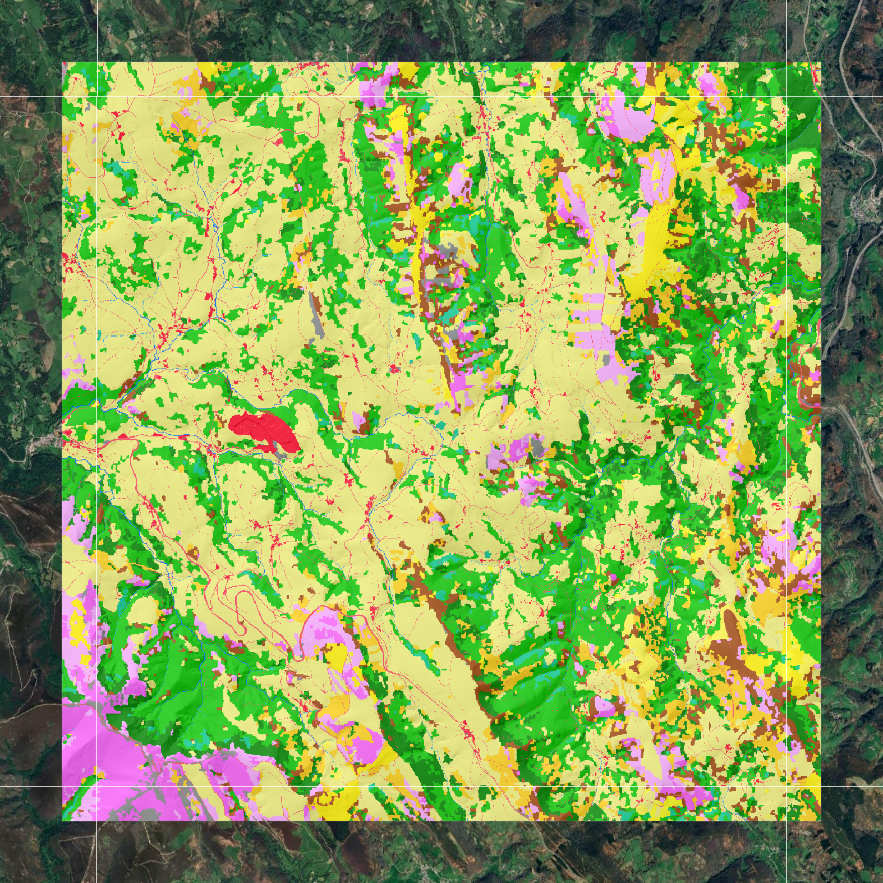 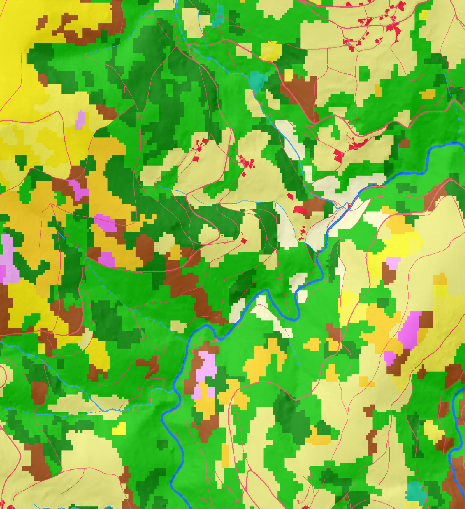 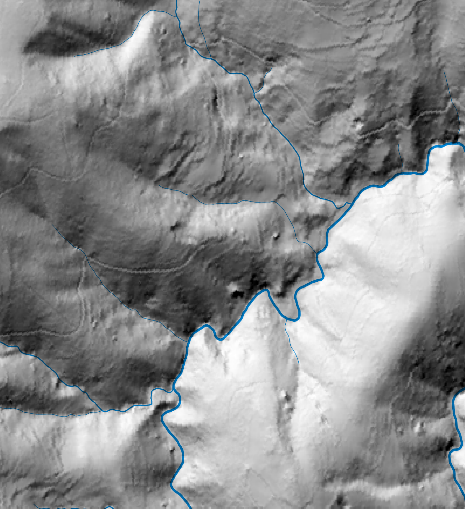 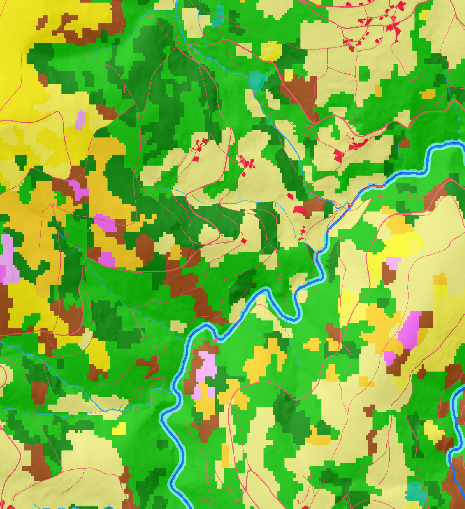 Thematic layers Integration
Predictive Model
Generation of final map
EUNIS/HCI
Specific Rules for habitats
Ravine forest:
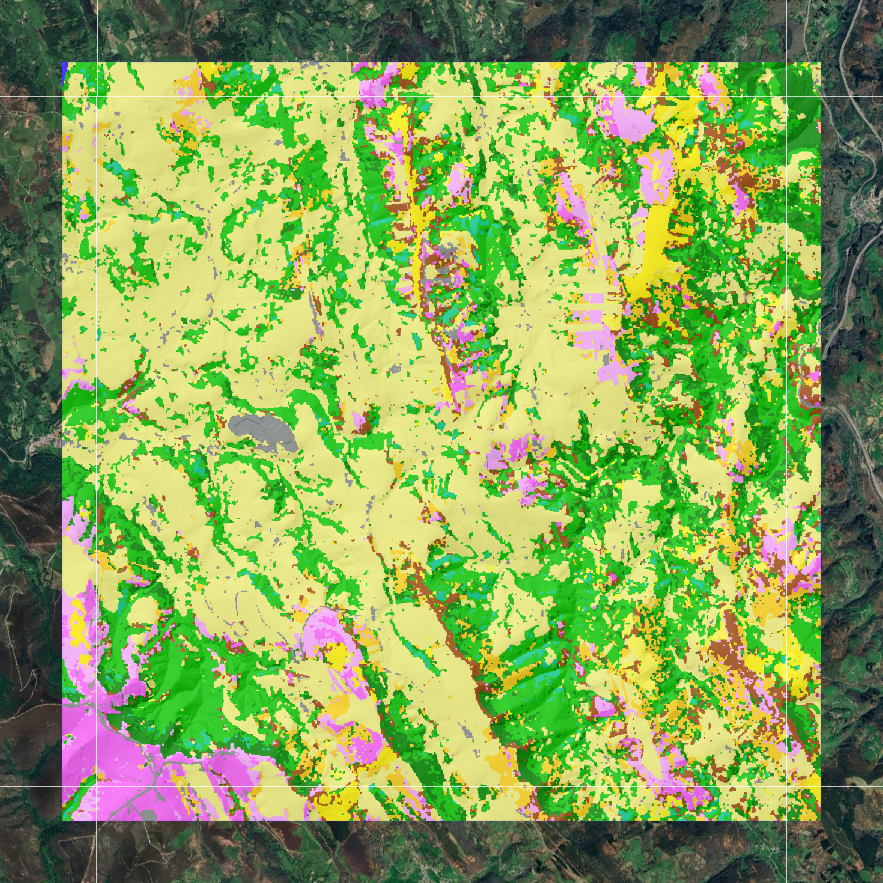 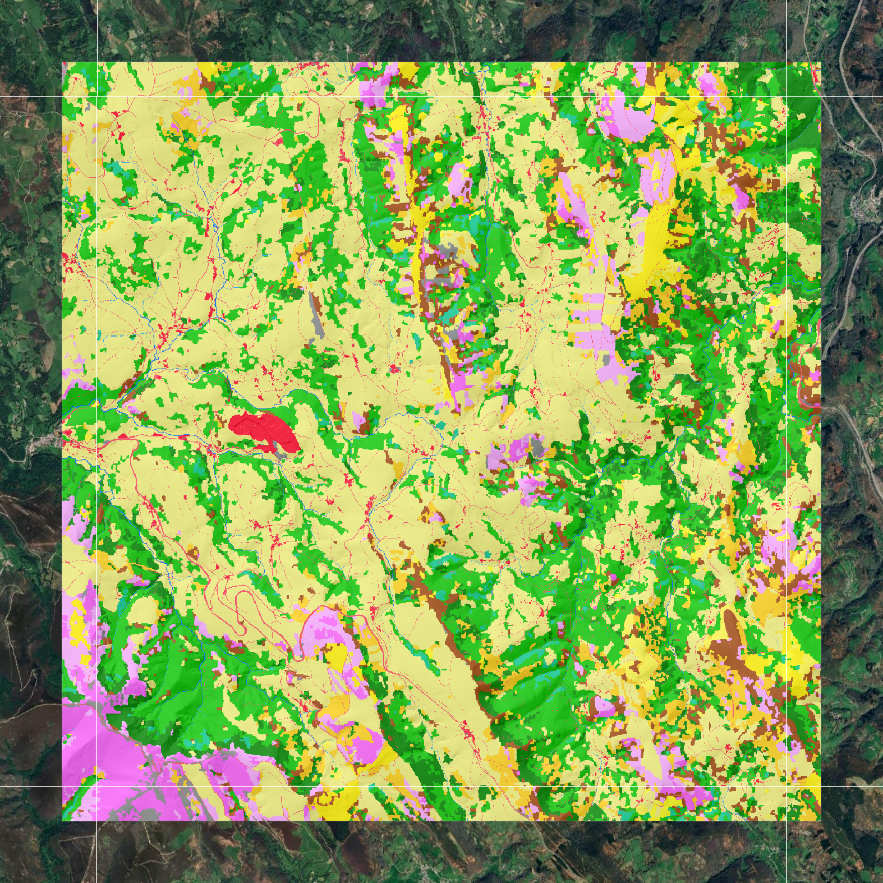 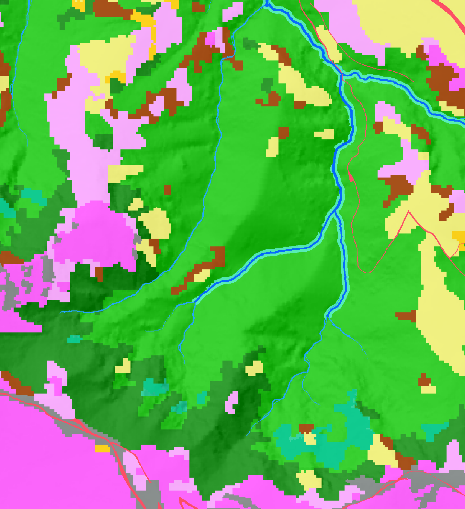 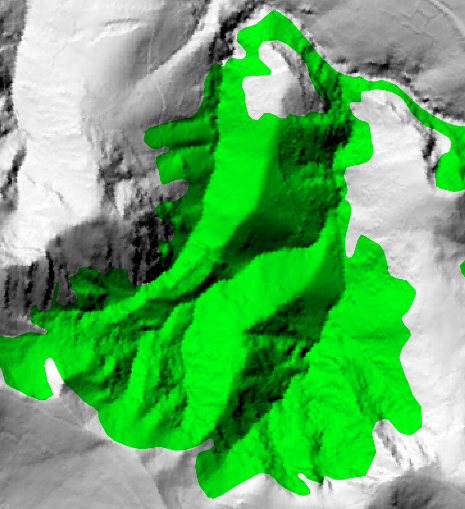 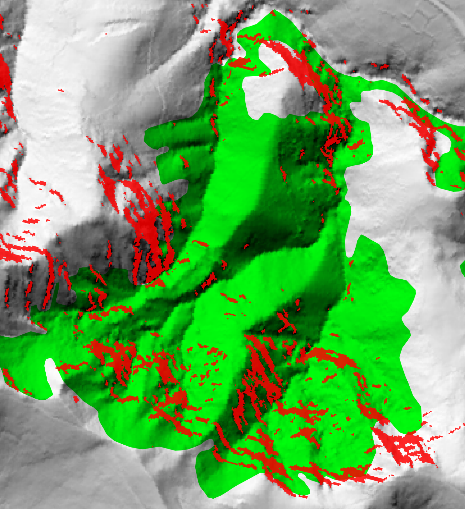 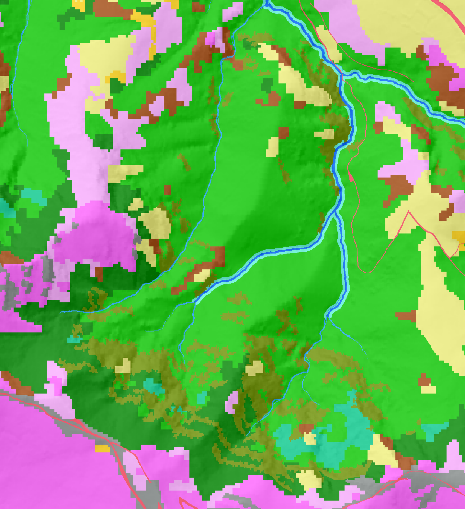 Thematic layers Integration
Predictive Model
Generation of final map
EUNIS/HCI
Specific Rules for habitats
Small broadleaved:
Without thematic layers
Reclassification of objects considering their area, shape, class and neighbours.
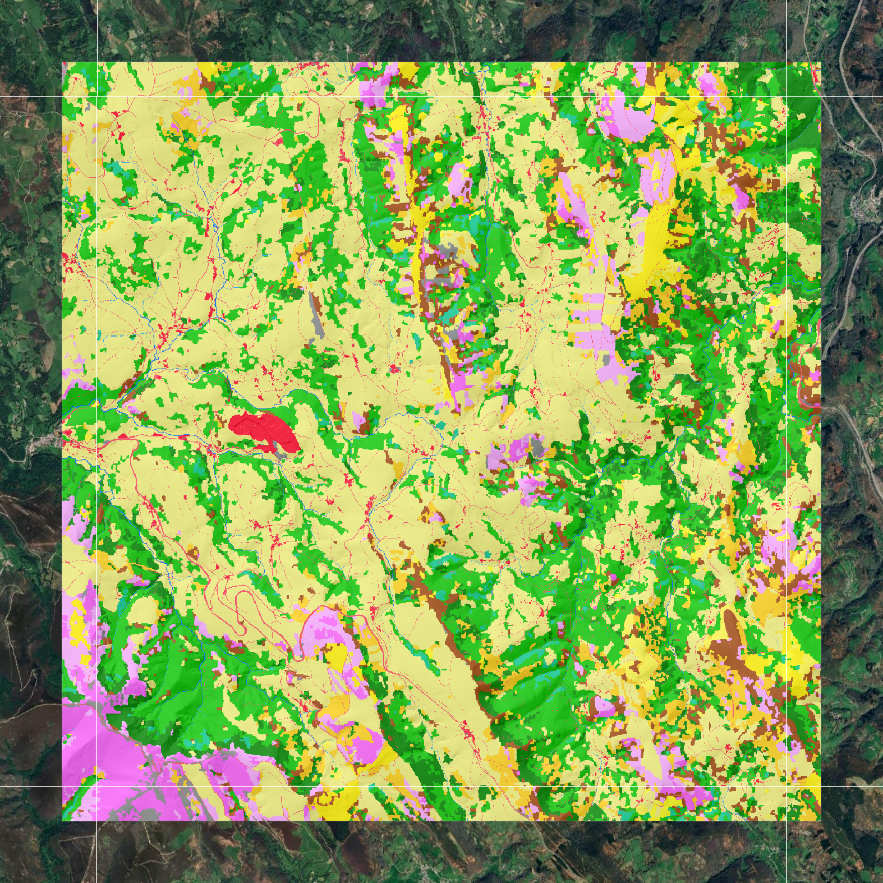 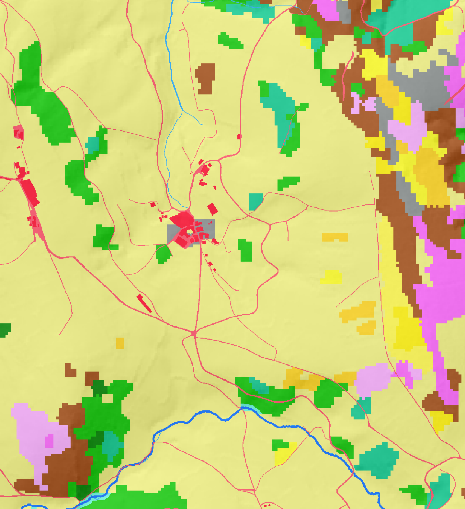 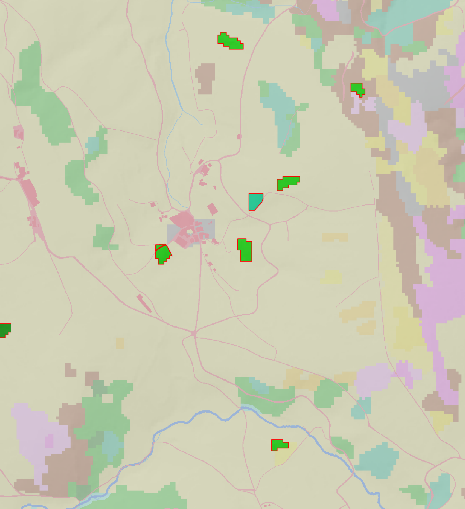 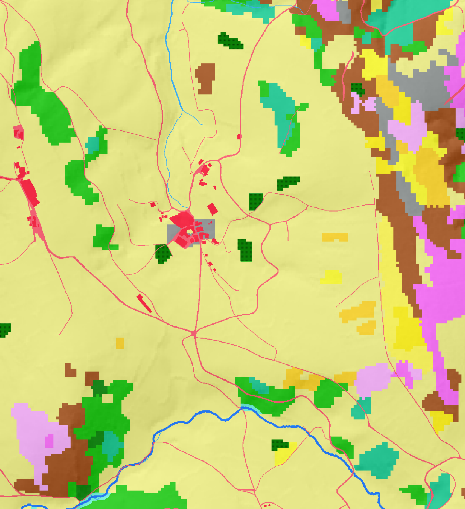 Thematic layers Integration
Predictive Model
Generation of final map
EUNIS/HCI
Specific Rules for habitats
EUNIS classes
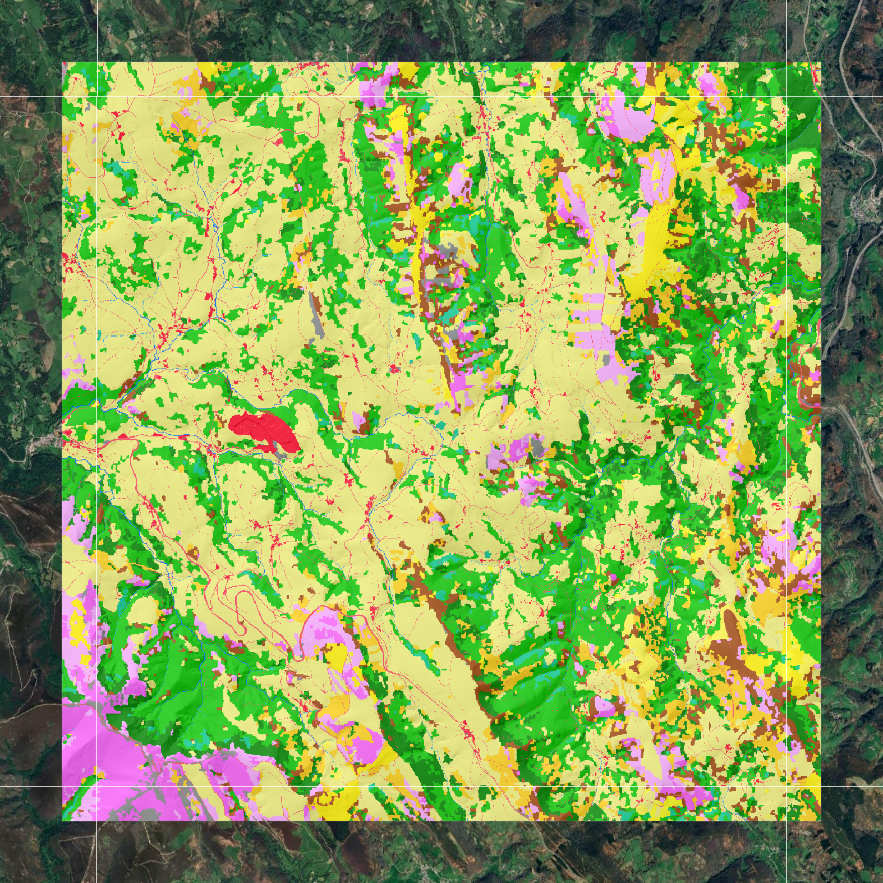 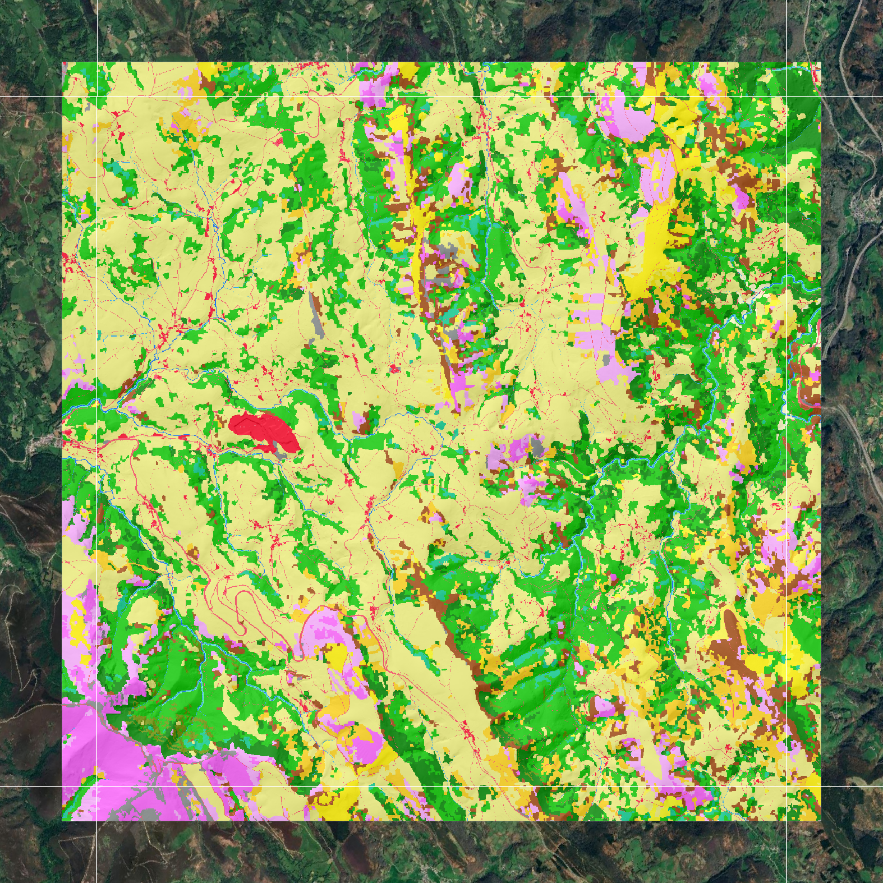 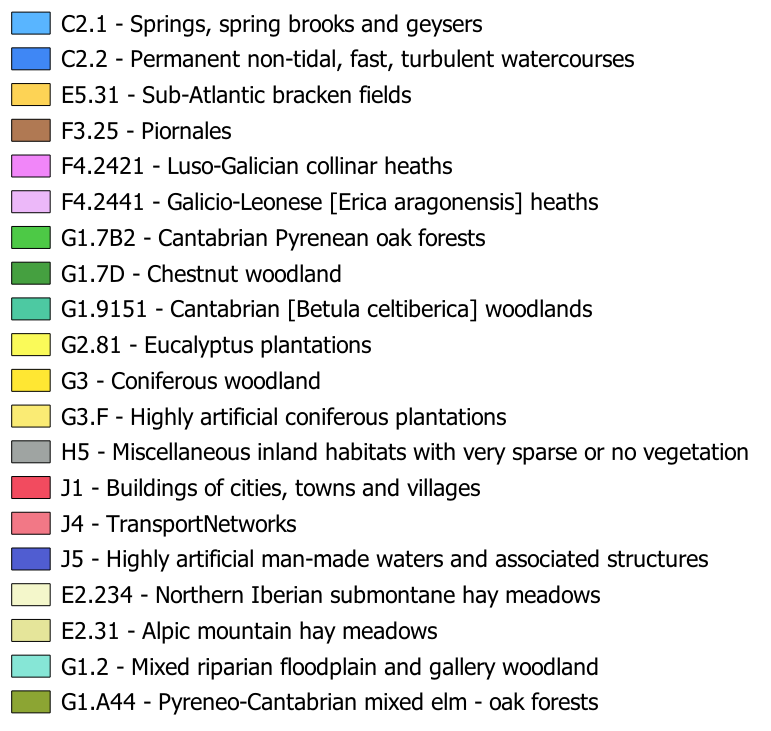 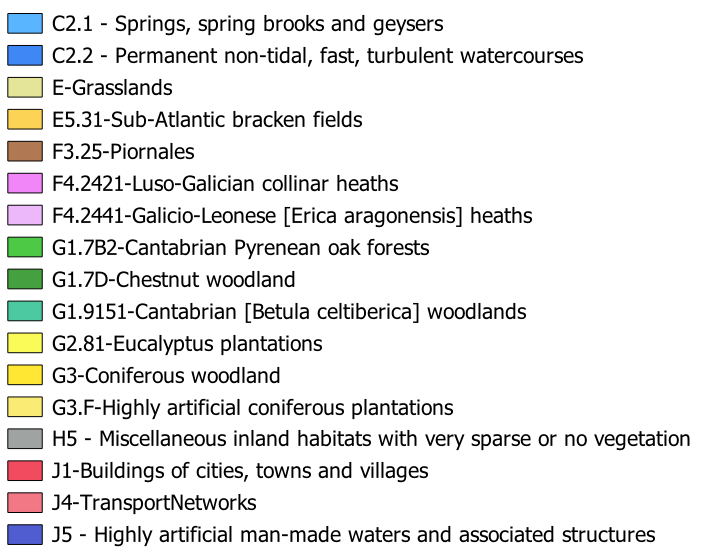 Thematic layers Integration
Predictive Model
Generation of final map
EUNIS/HCI
Specific Rules for habitats
EUNIS classes
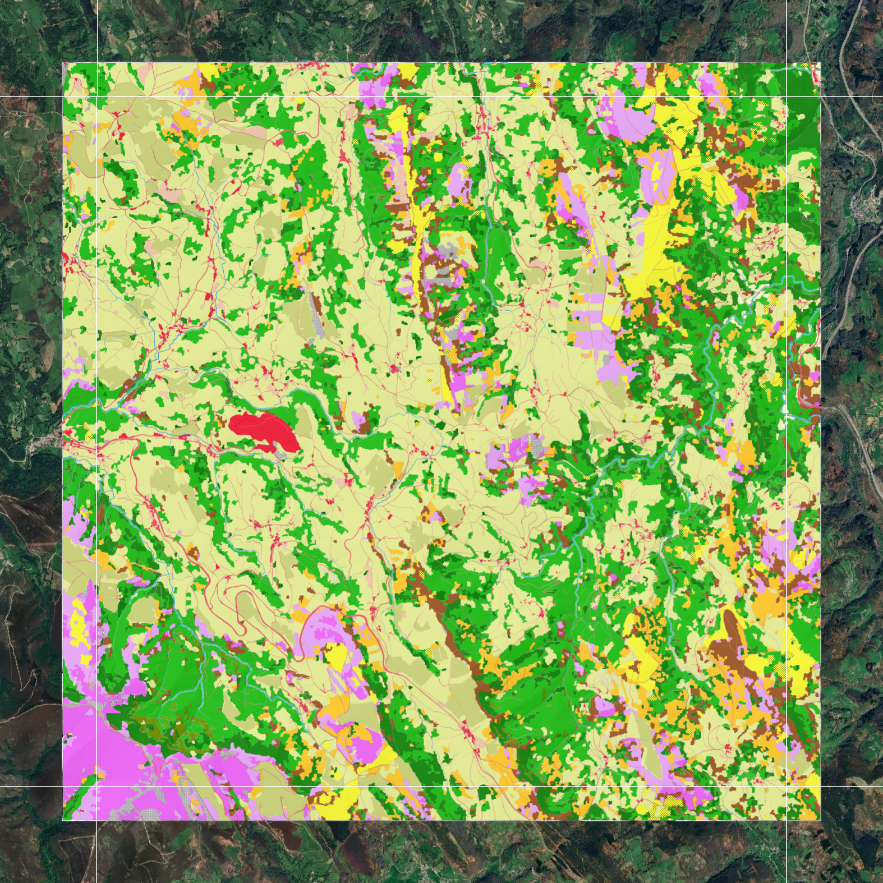 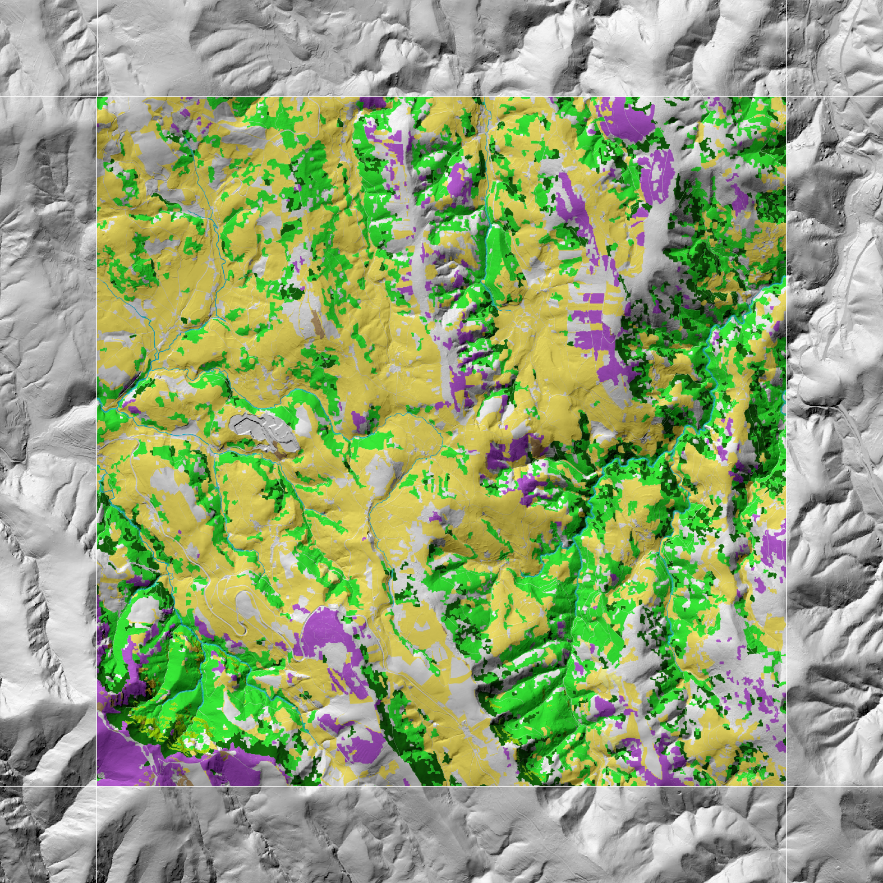 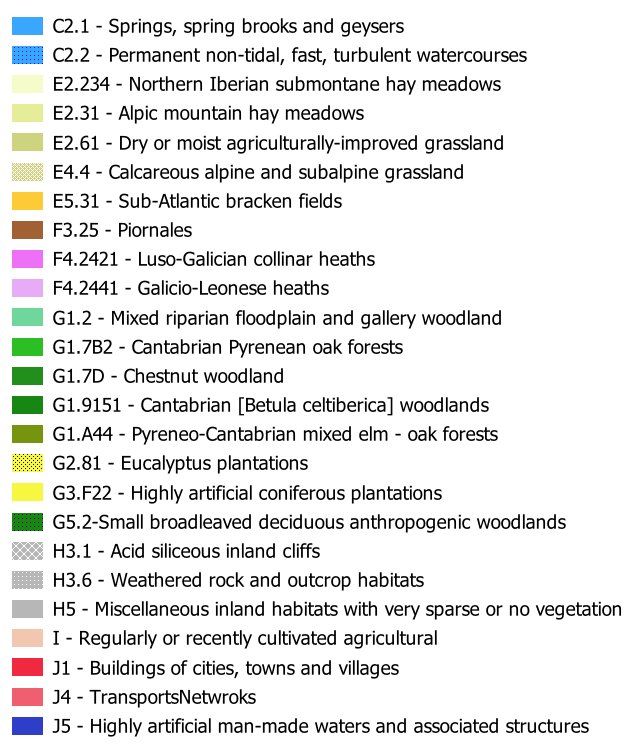 Habitats of community interest
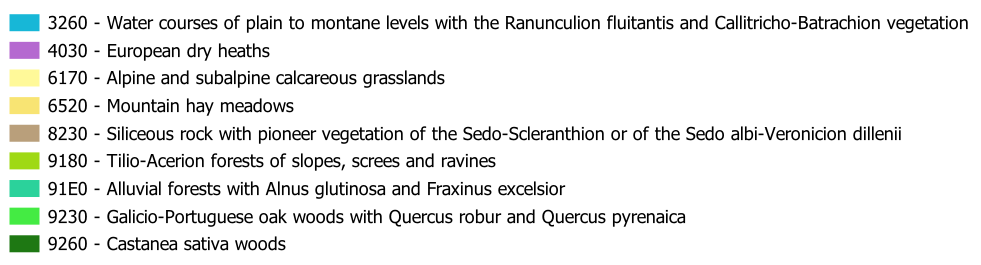 Habitat Mapping
End-user application
Habitat Map Viewer
Habitat Mapping
Future: change detection
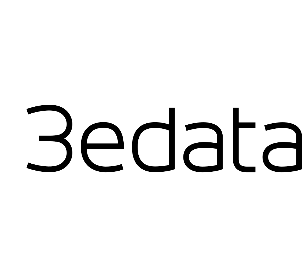 Change Detection
Monitoring Habitat Changes Over Time. Use case: Băile Tușnad
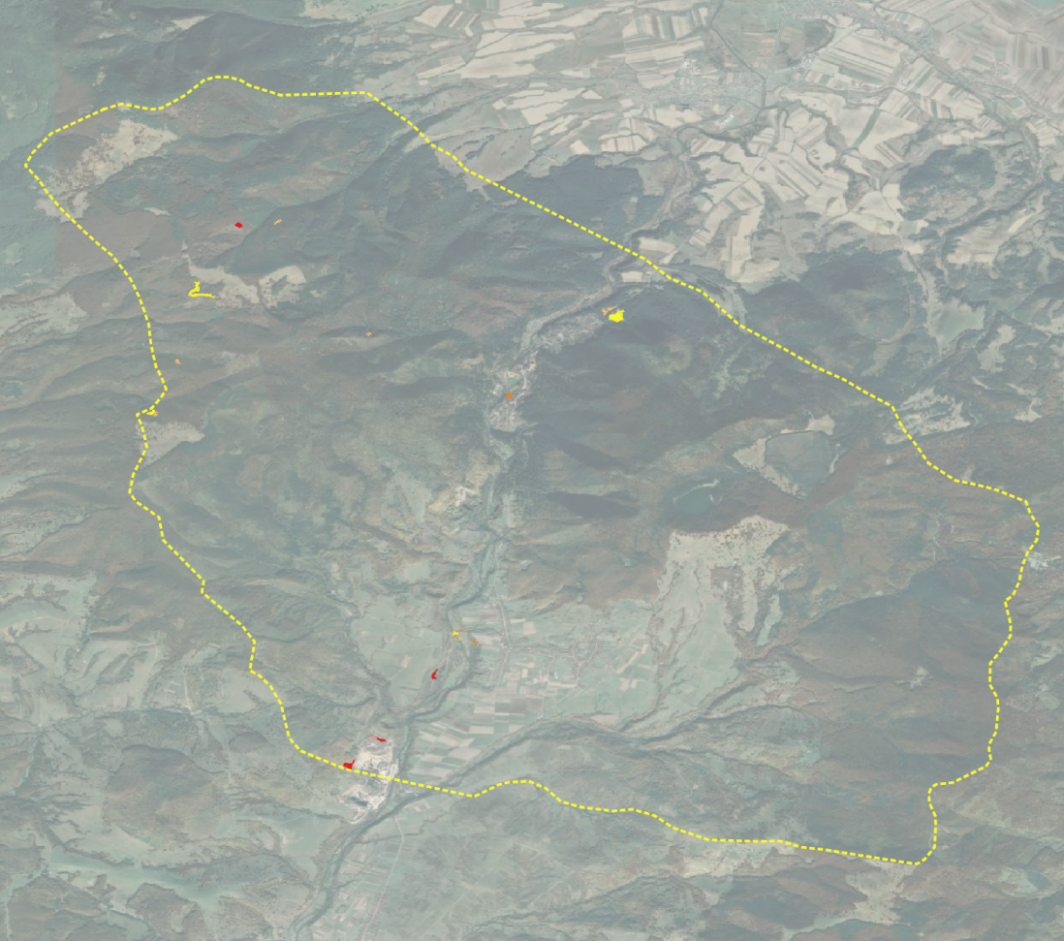 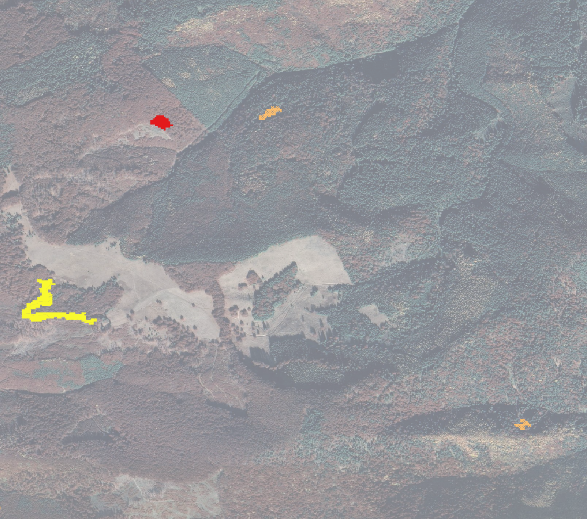 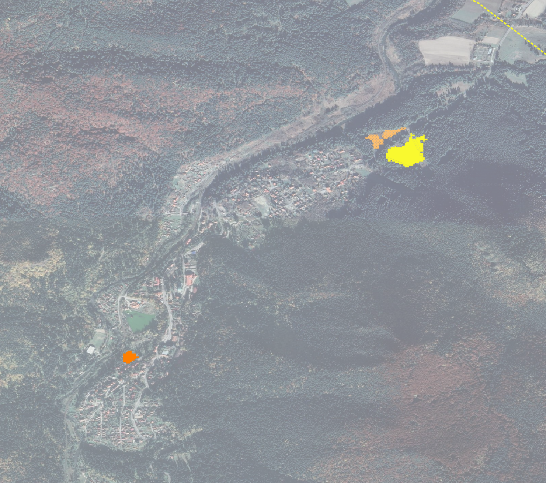 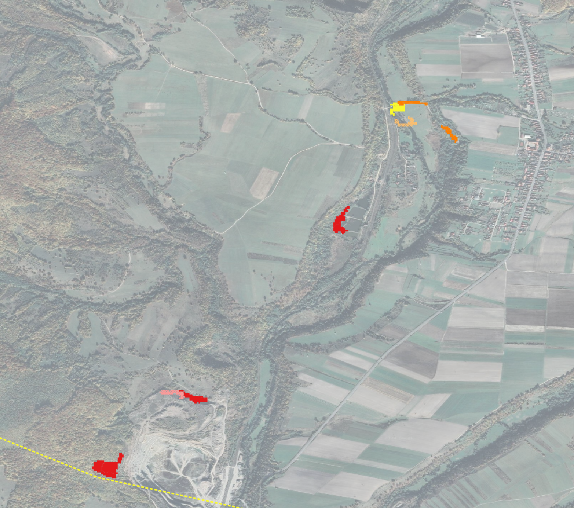 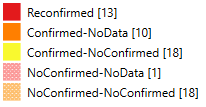 More info?
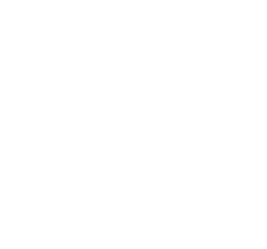 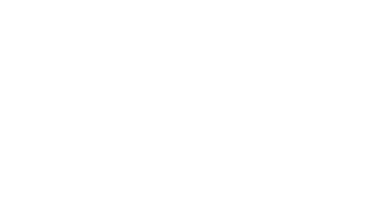 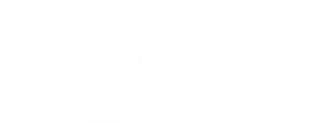 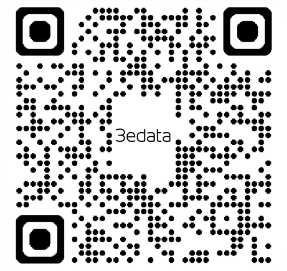 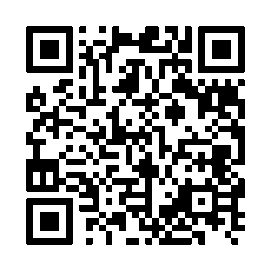 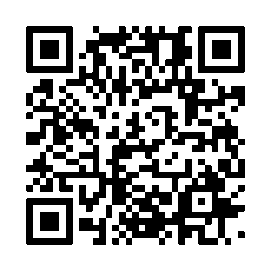 3edata.es
naturefirst.info
sensingclues.org
Federico Cheda - federico.cheda@3edata.es
Yago Alonso - yago.alonso@3edata.es
Melanie Arp - melanie.arp@sensingclues.org
Boris Hinojo - boris.hinojo@3edata.es